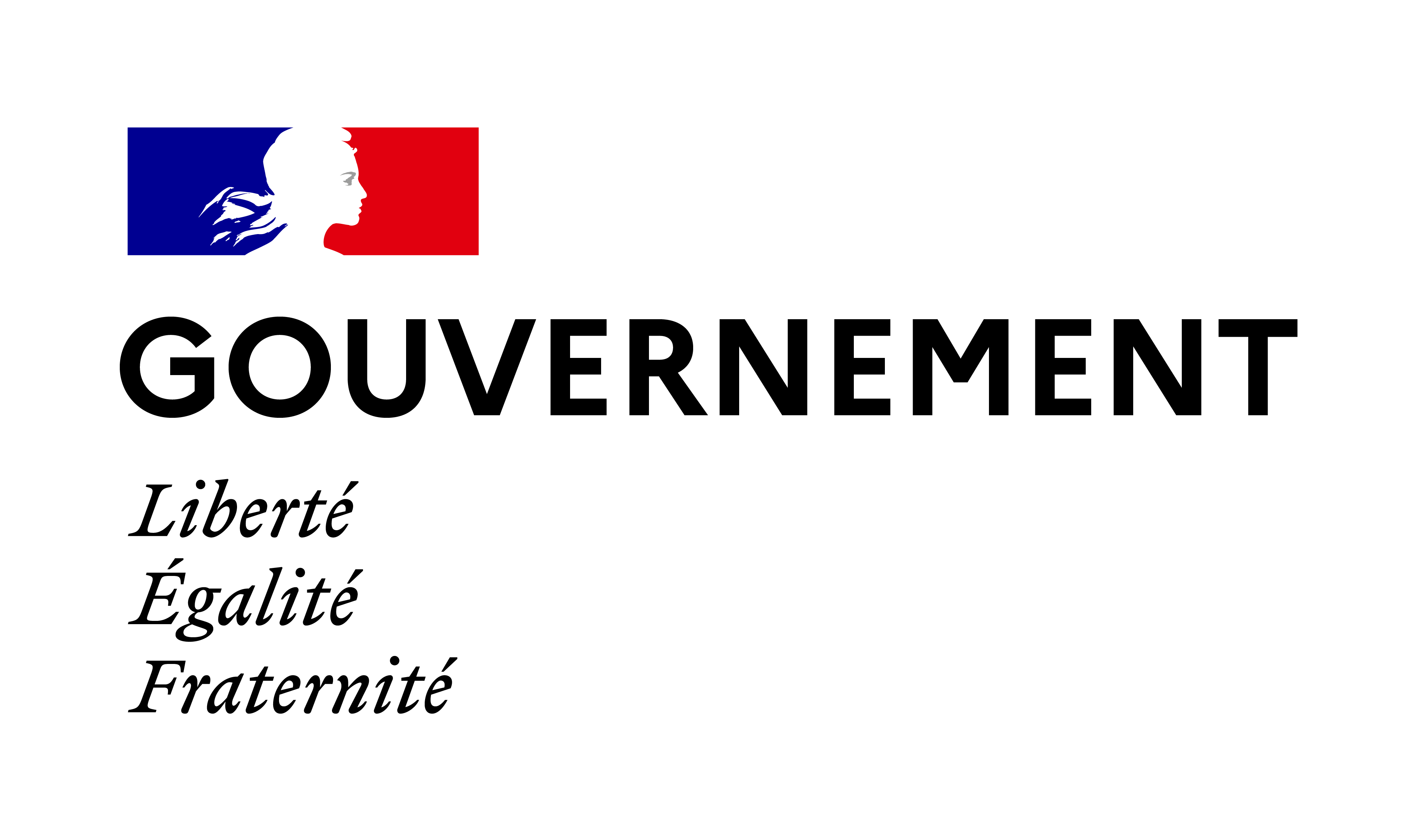 Commissariat Général au Développement Durable/ SRI/ Ecolab
10/12/2021
1
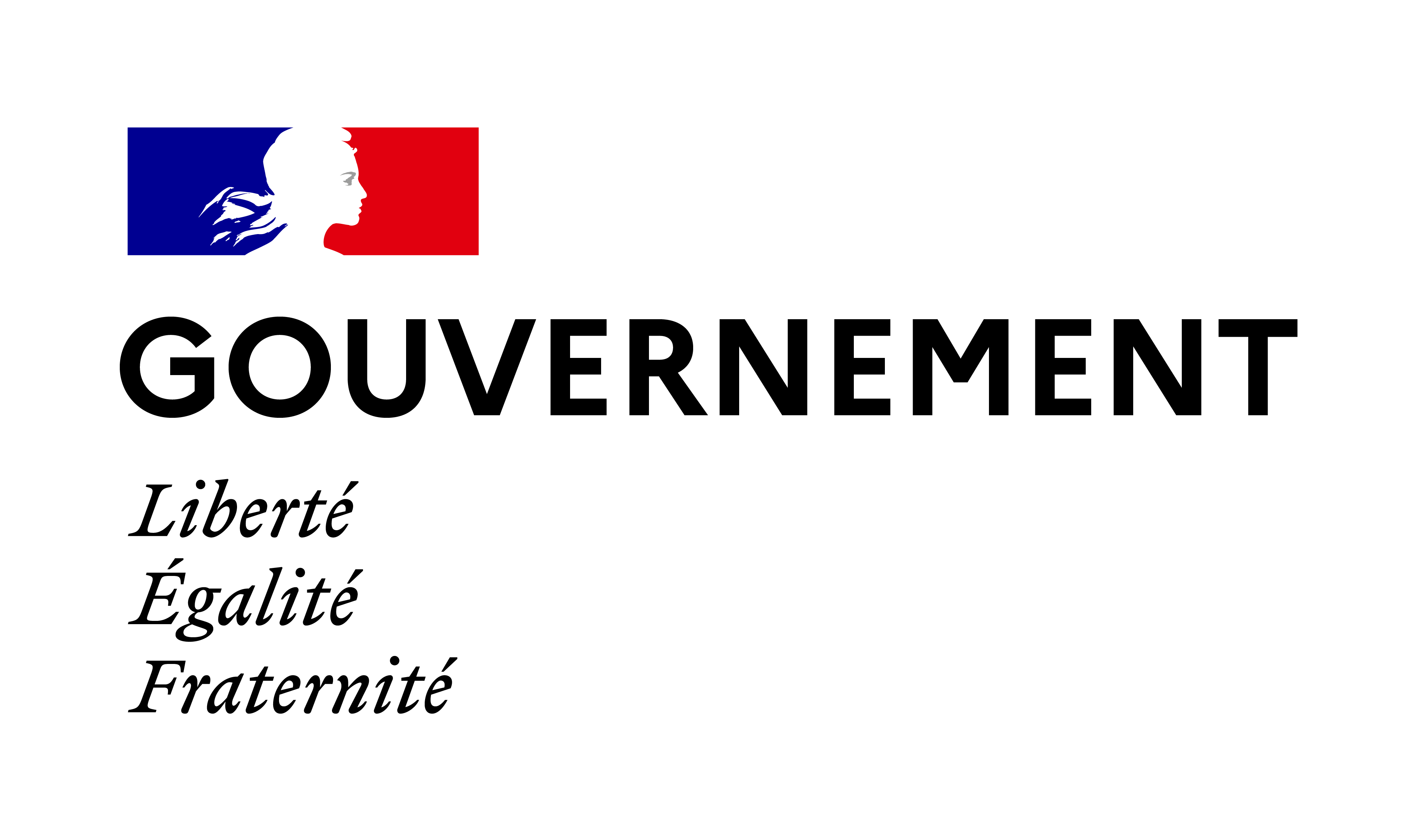 Greentech Innovation 
Un programme d’accompagnement pour les start-up et PME qui innovent pour les politiques publiques de transition écologique
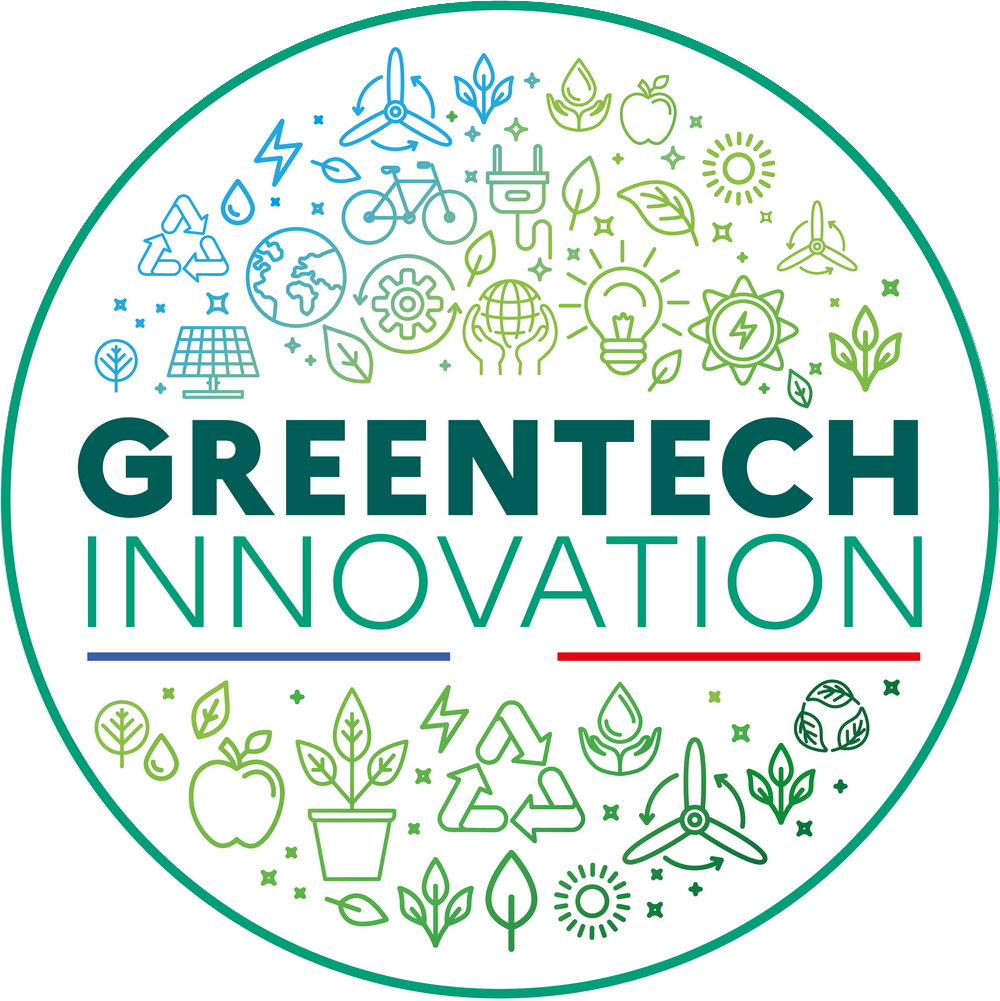 Commissariat Général au Développement Durable/ SRI/ Ecolab
2
11/12/2023
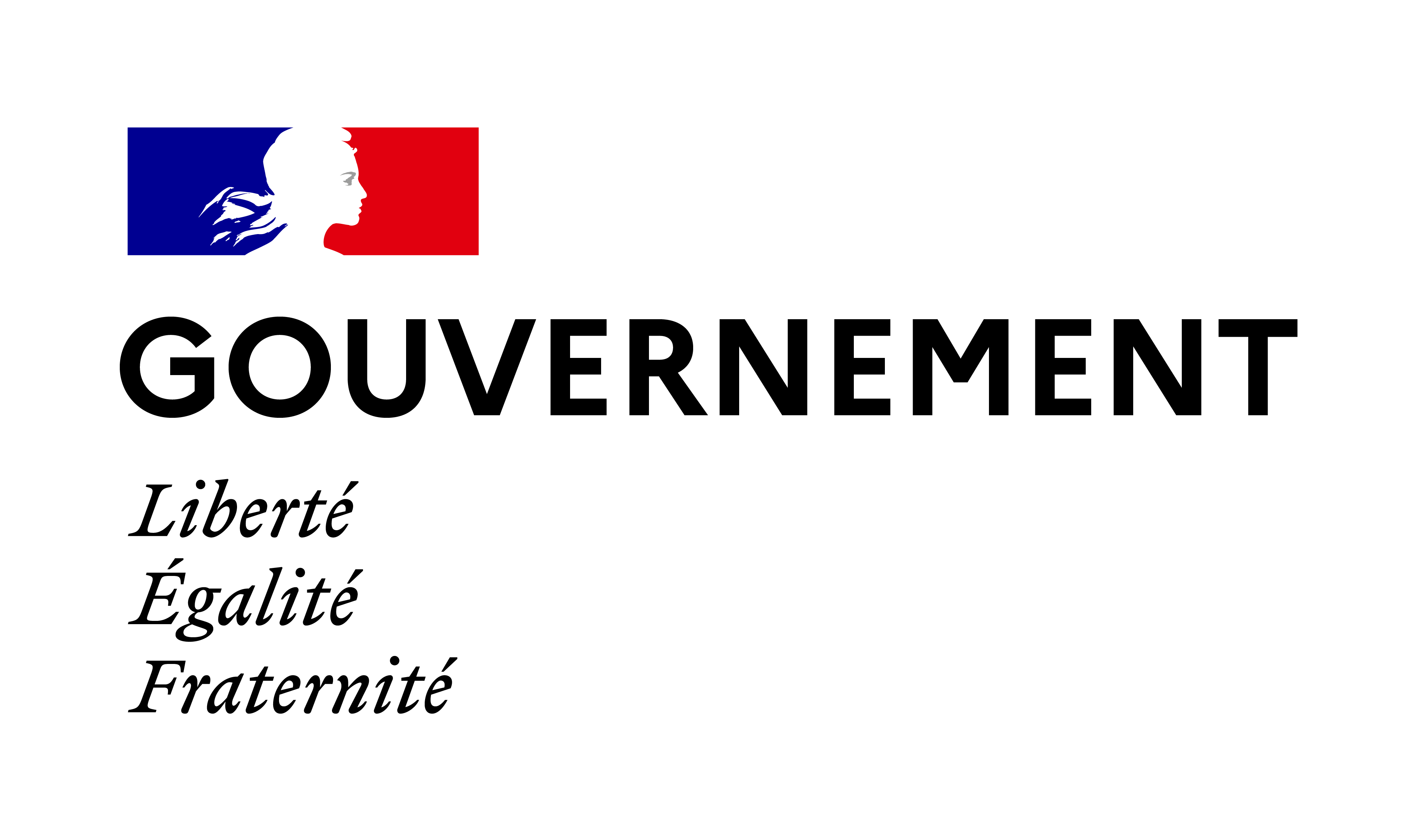 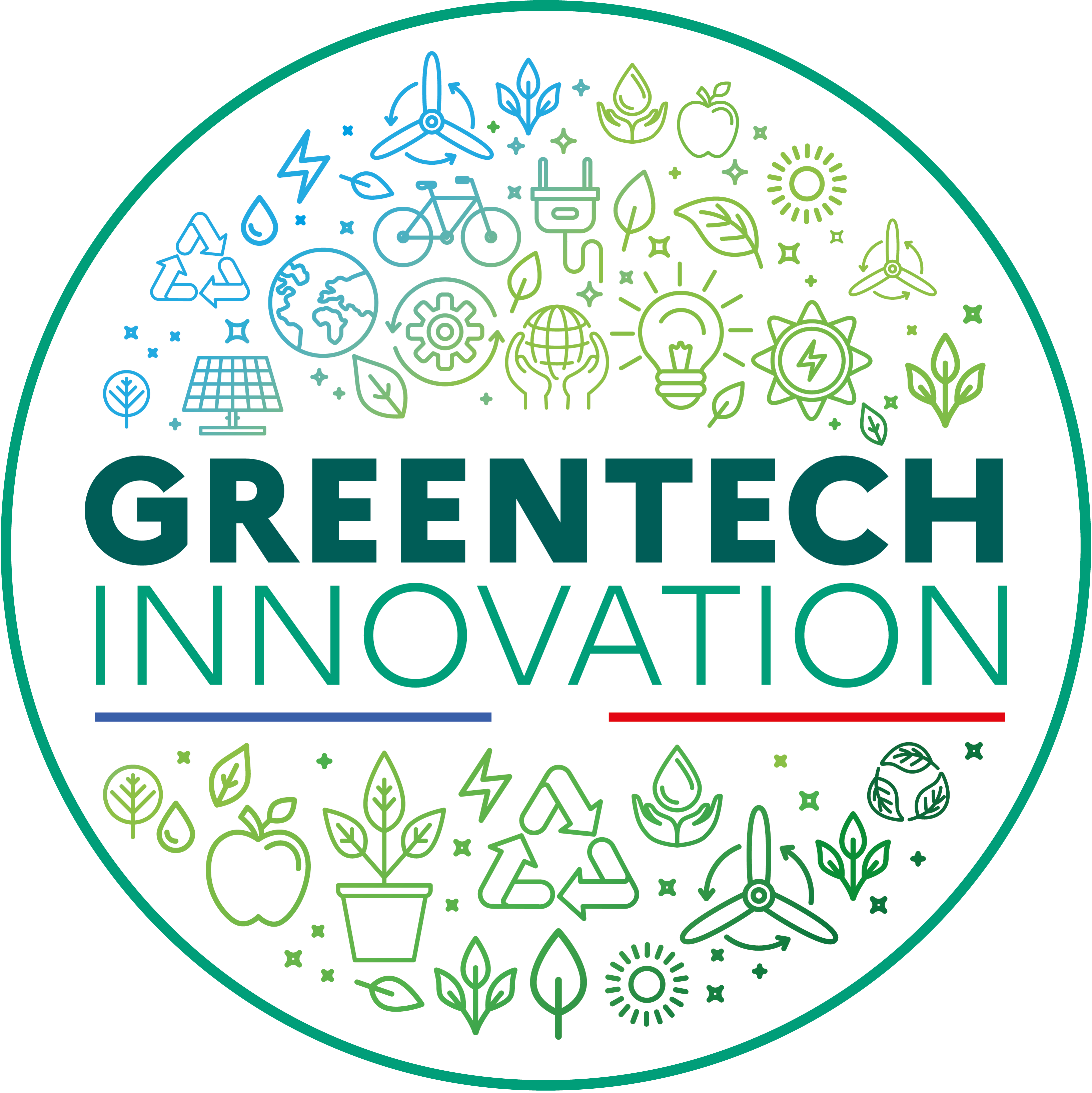 Une initiative animée par Ecolab
Un laboratoire d’innovation pour : 
Dynamiser l’écosystème français des start-up et incubateurs greentech 
Massifier la transition écologique par l’innovation, par la data et par la structuration de la data
Transformer l’administration et les politiques publiques de transition écologique par l’intelligence artificielle et la donnée
Commissariat Général au Développement Durable/ SRI/ Ecolab
3
11/12/2023
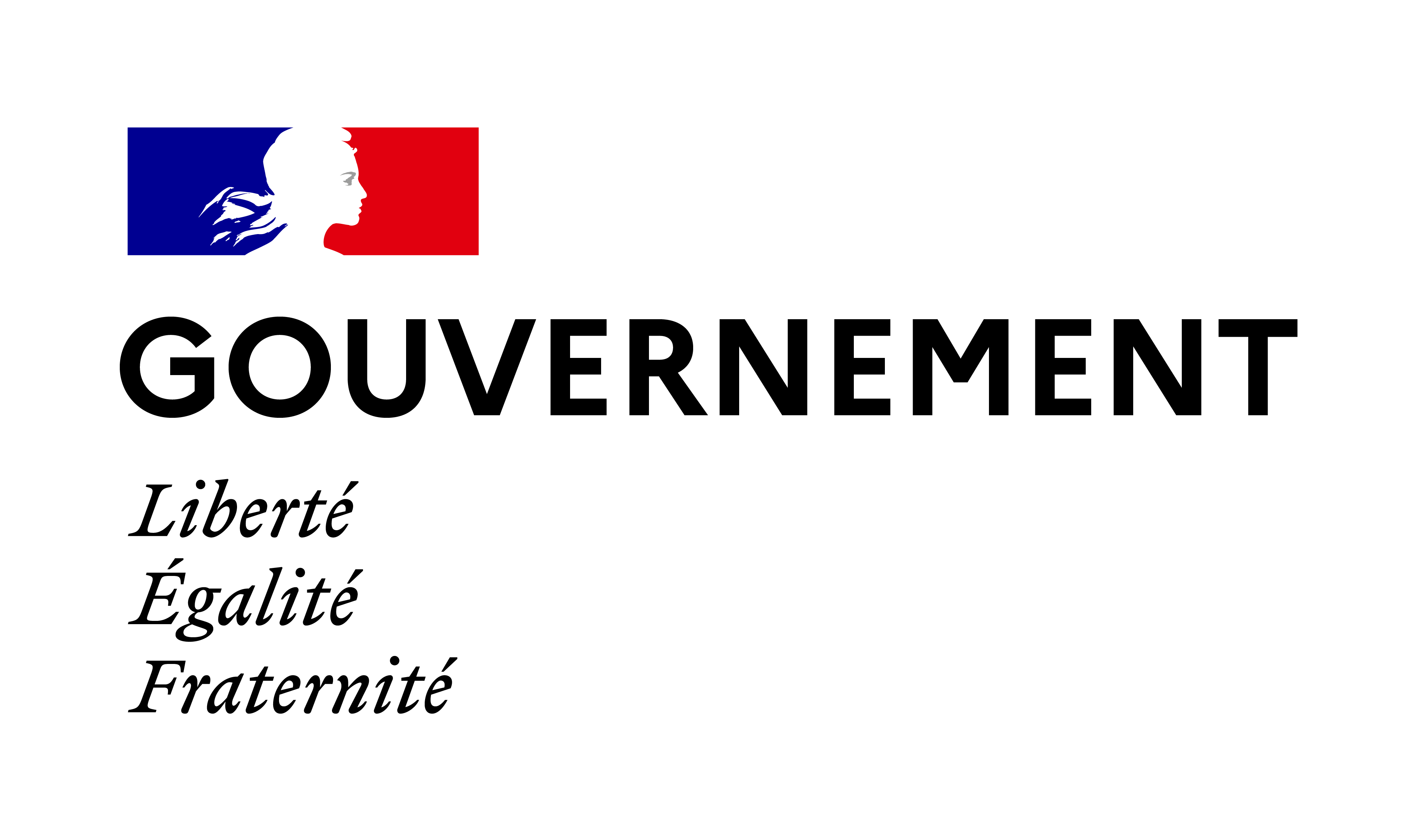 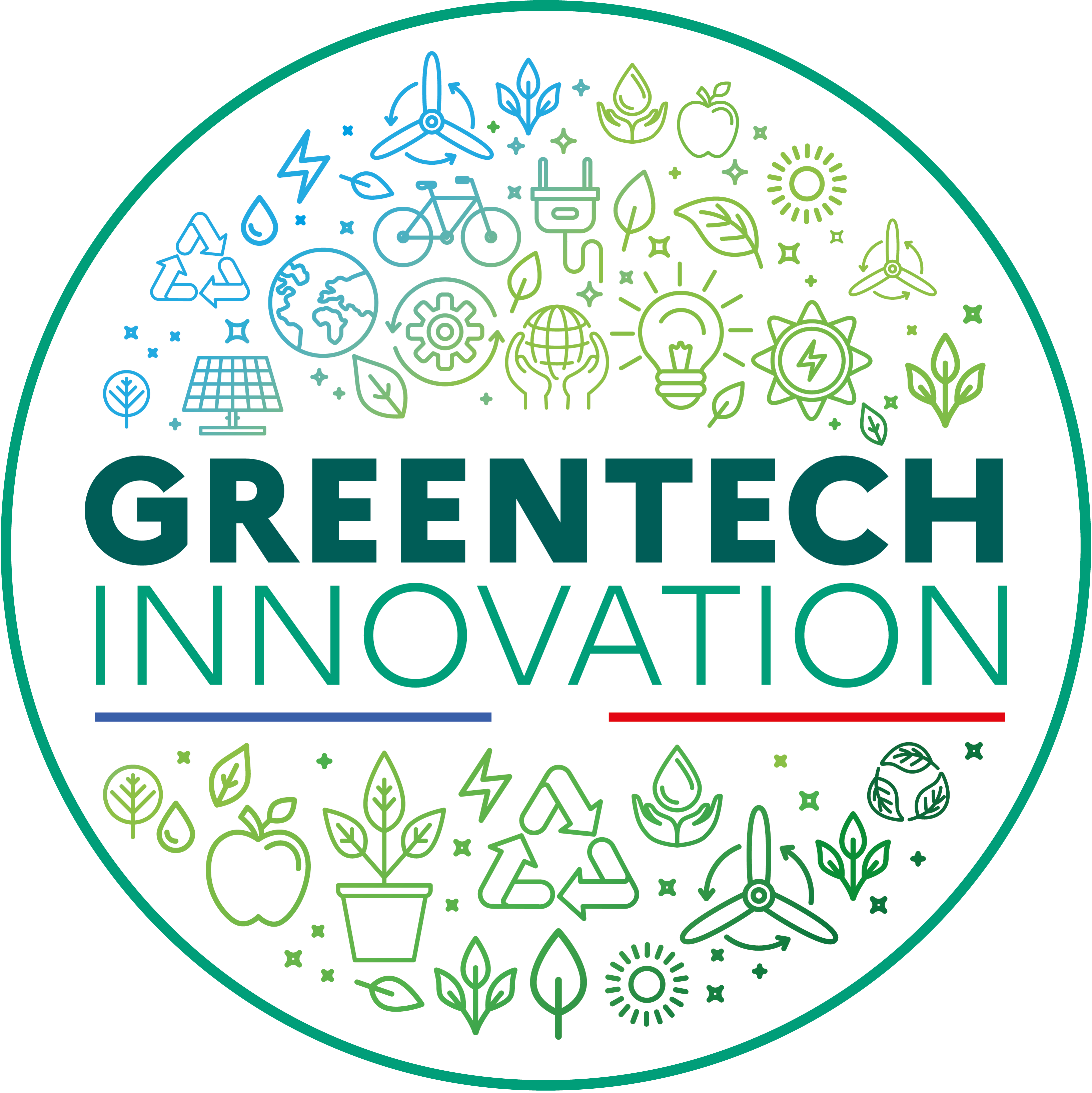 Dynamiser l’écosystème français des incubateurs greentech
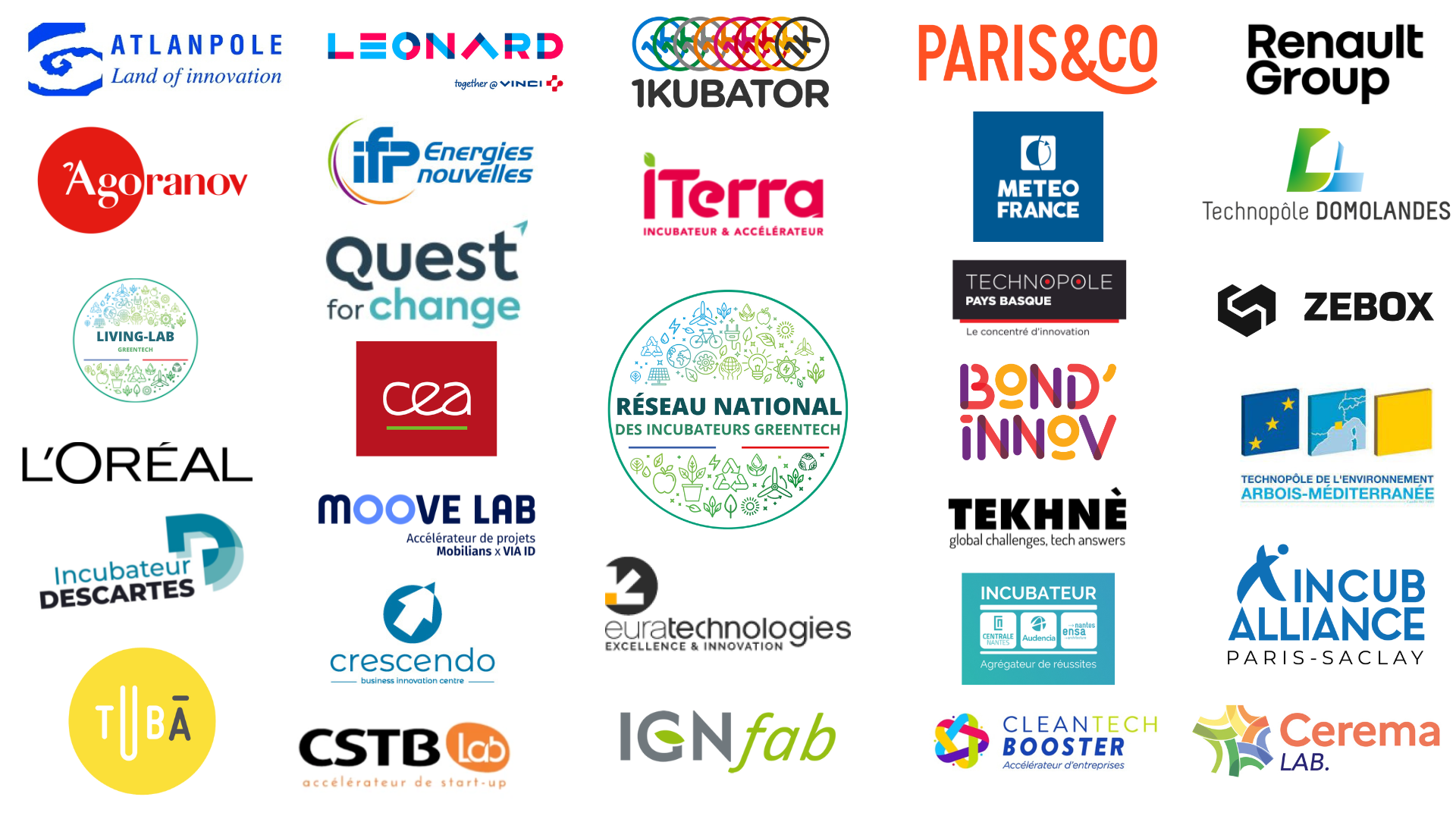 Le réseau national des incubateurs Greentech 

Un réseau pour dynamiser les relations entre les incubateurs qui accompagnent les innovateurs de la transition écologique.
Commissariat Général au Développement Durable/ SRI/ Ecolab
4
11/12/2023
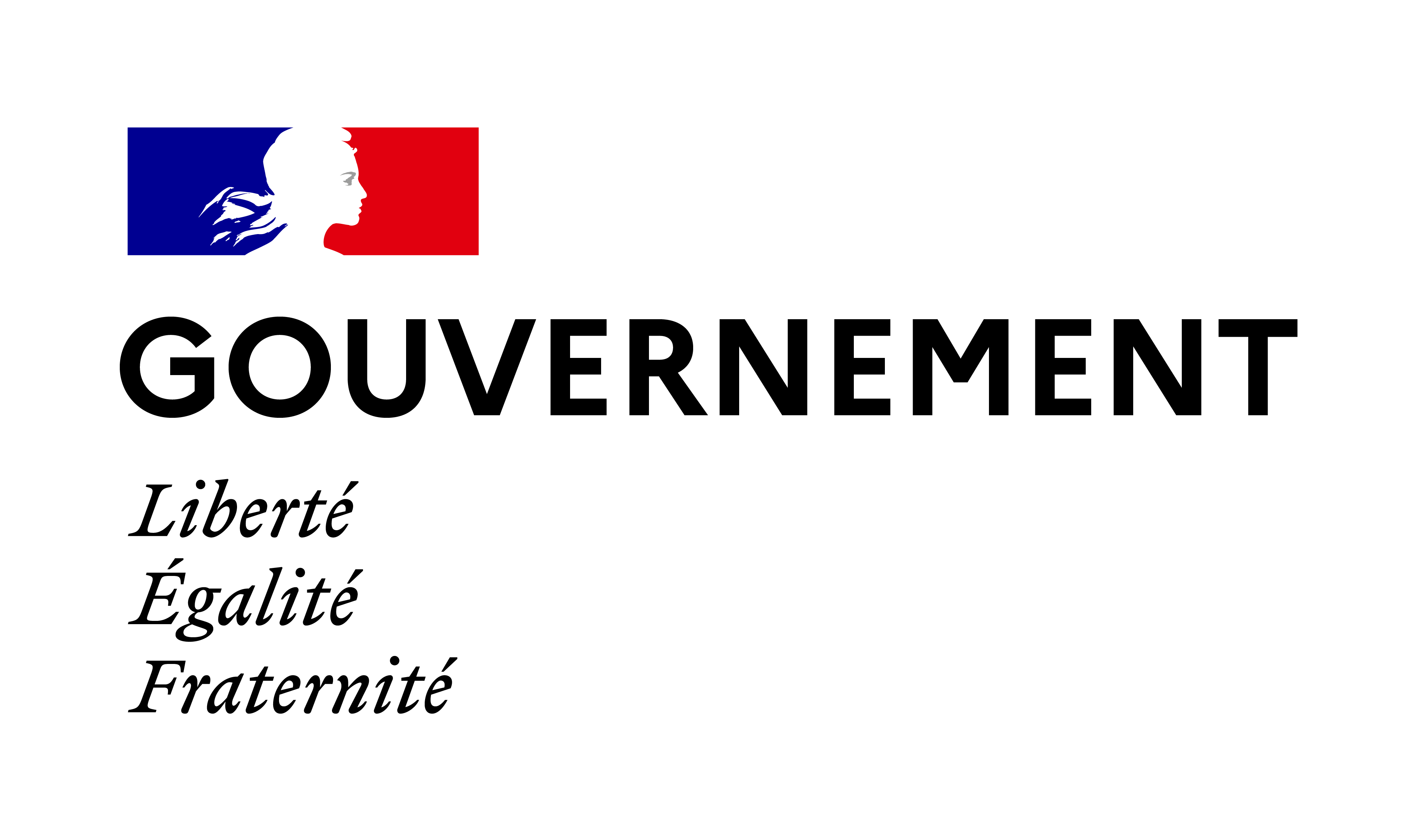 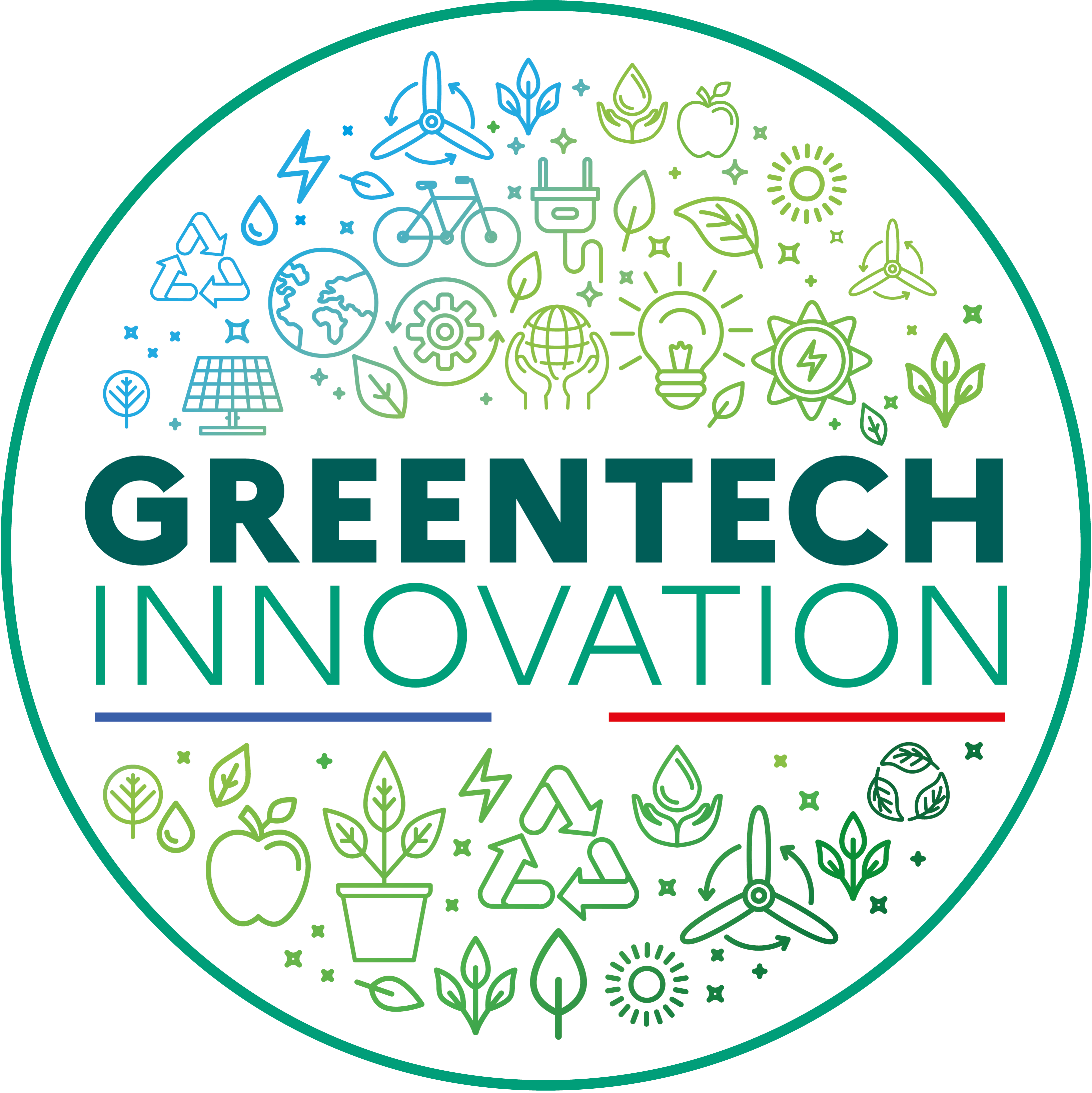 Dynamiser l’écosystème français des start-up greentech
Une communauté de 272 start-up et PME sélectionnées par des experts du ministère et ses partenaires (AIT, DGE/Mission FrenchTech, Bpifrance, Caisse des Dépôts, AFNOR, Ademe, Cerema, OFB, IGN, MAA, MESR, incubateurs, pôles de compétitivité, PEXE…)

Objectif : Accélérer les politiques publiques de transition écologique
Commissariat Général au Développement Durable/ SRI/ Ecolab
5
11/12/2023
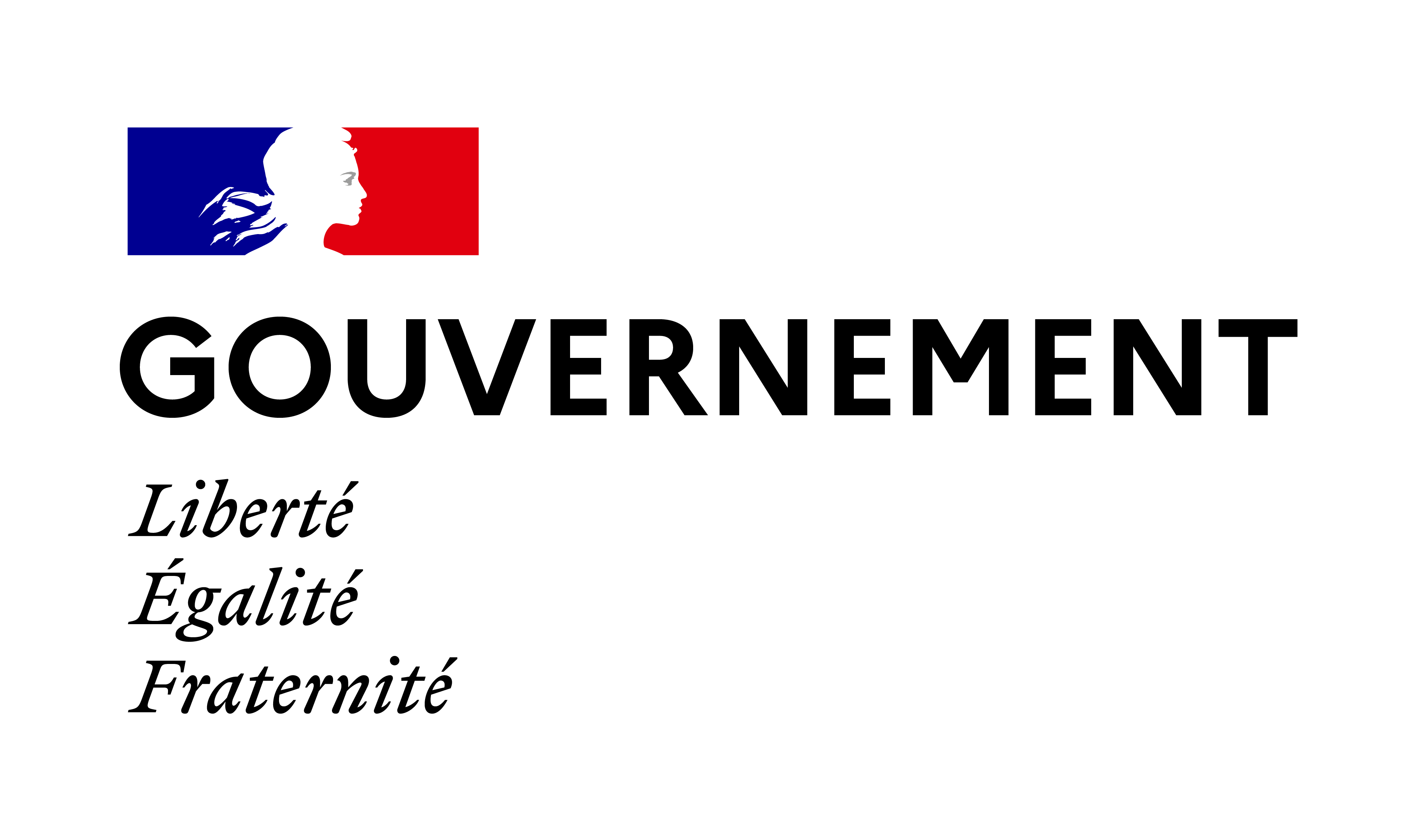 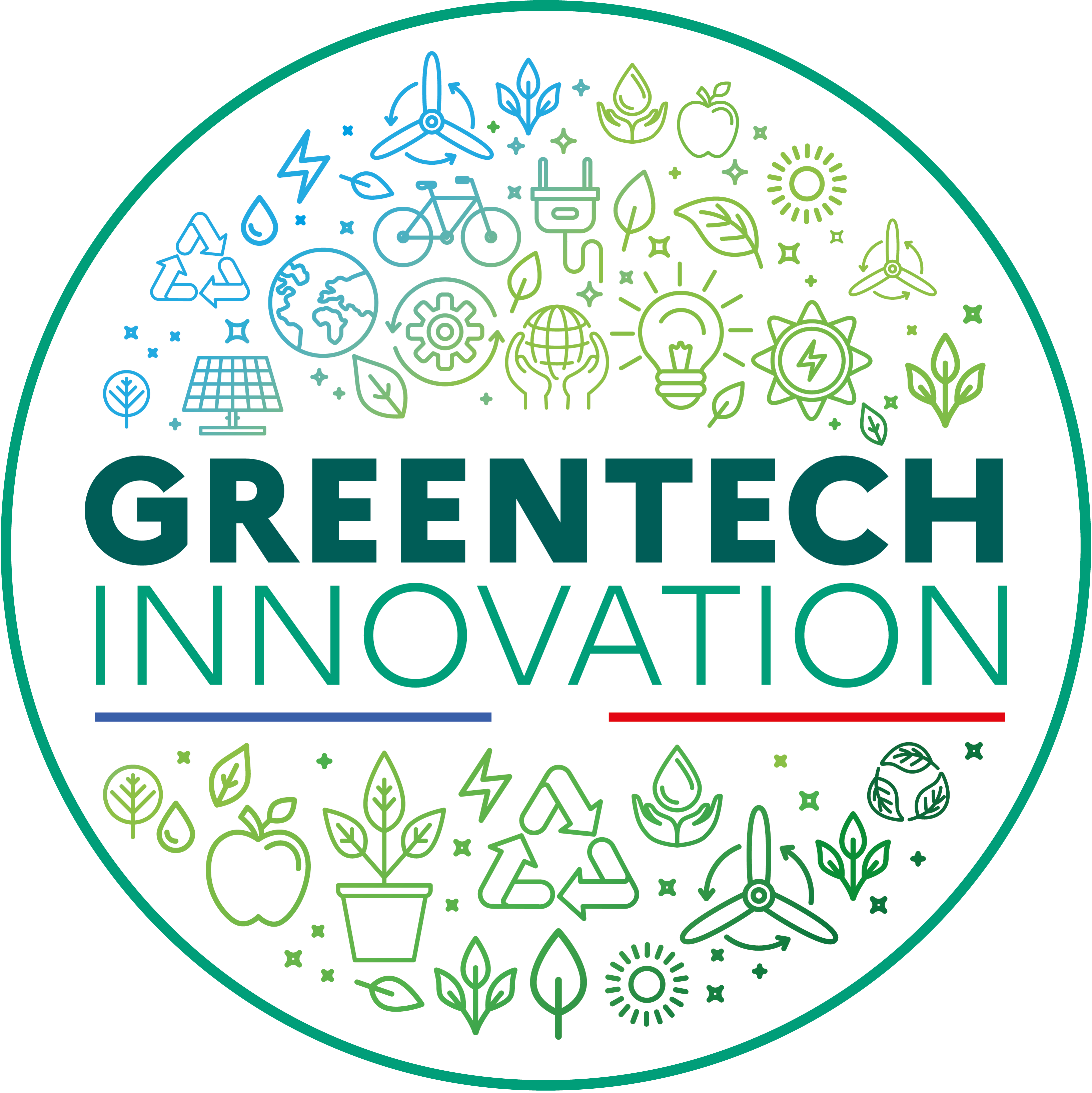 Une offre d’accompagnement dédiée
BOOSTER VISIBILITE
BOOSTER COMMER-CIAL ET RESEAUX
BOOSTER DIGITAL
BOOSTER COMMAN-DE PUBLIQUE
Commissariat Général au Développement Durable/ SRI/ Ecolab
6
11/12/2023
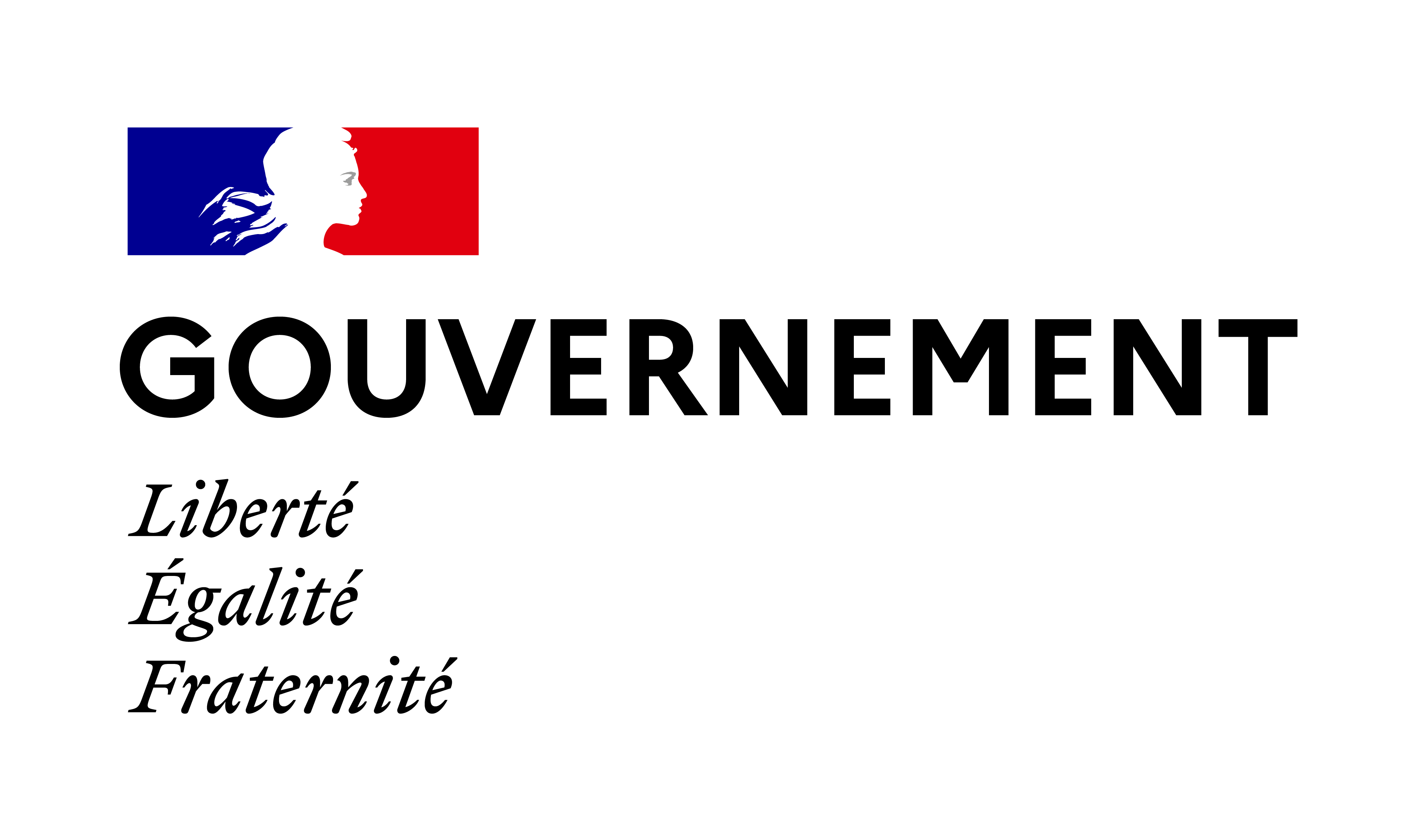 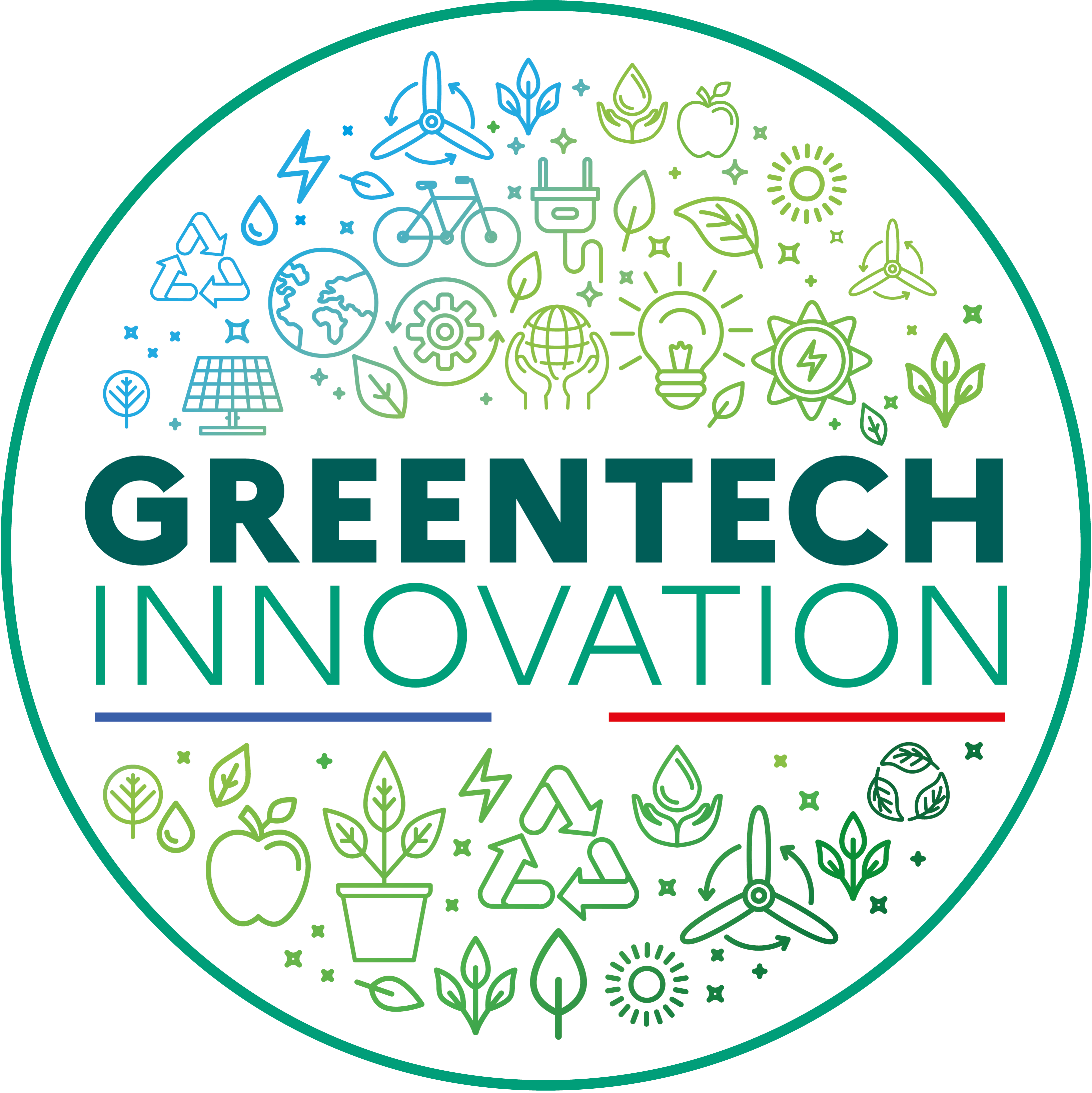 Booster visibilité
Droit d’affichage de la distinction Greentech Innovation (marque de soutien de l'État)
Relais de communication à travers différents supports (réseaux sociaux, newsletter, interviews...)
Référencement dans l’annuaire des start-up et PME éco-innovantes Greentech Innovation
Opportunité de visibilité auprès des ministères de la Transition écologique et de la Cohésion des territoires et de la Transition énergétique
Mise en avant dans des salons (stands, pitchs, interventions)
Mise en avant lors du Meet’Up Greentech 2024
Commissariat Général au Développement Durable/ SRI/ Ecolab
7
11/12/2023
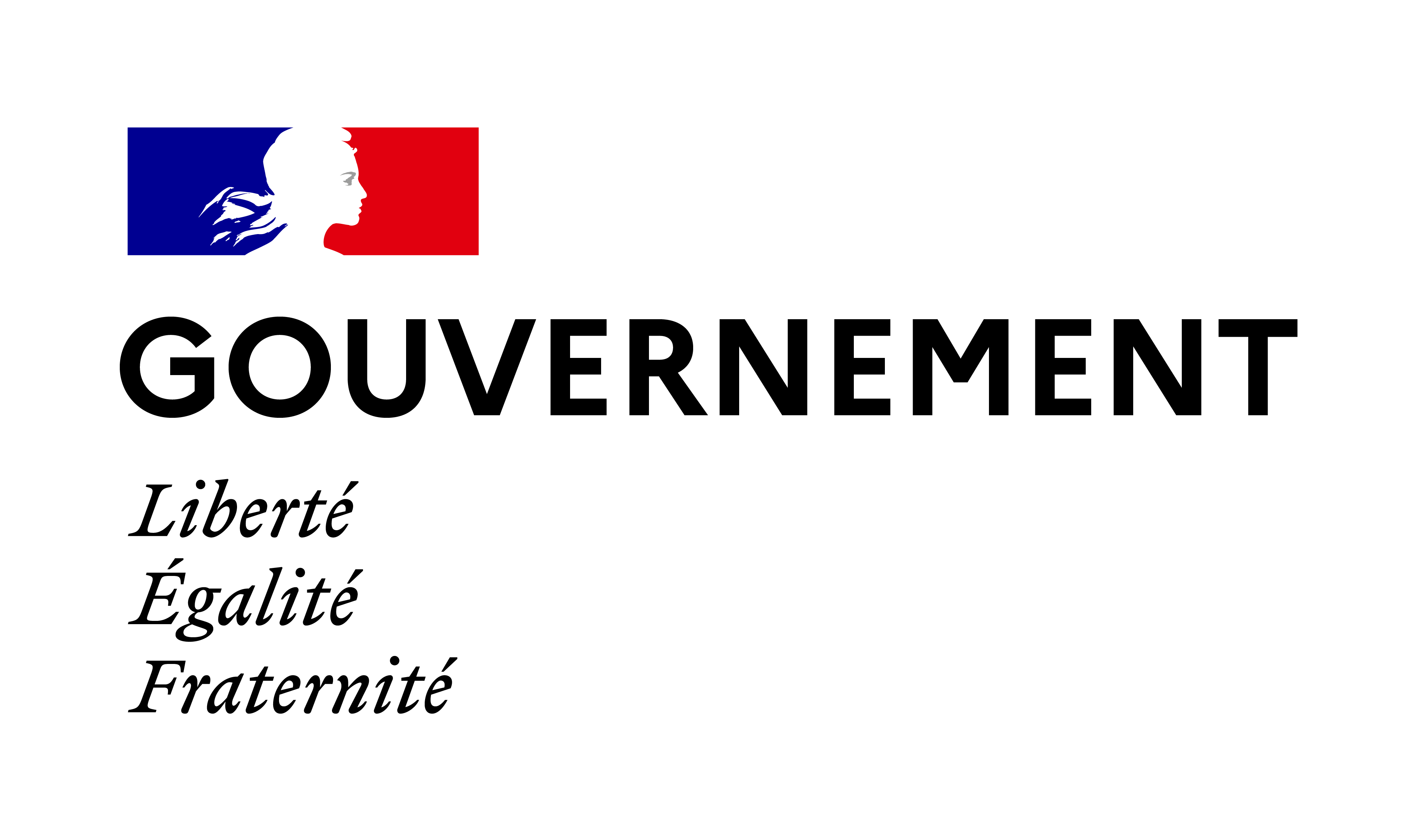 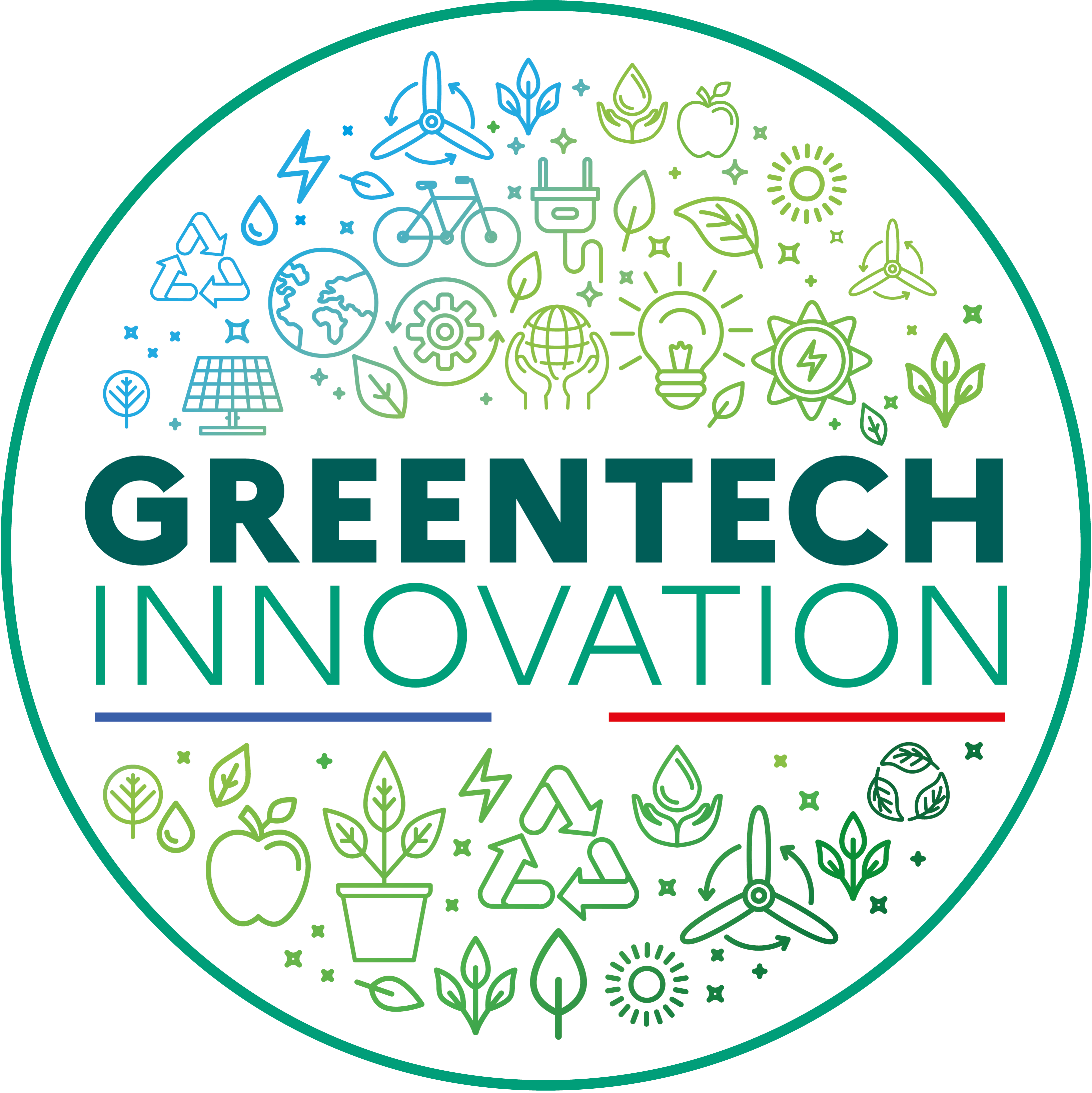 Booster commercial et réseaux
Évènements professionnels consacrés au développement commercial (rencontres d’affaires thématiques, networking...)
Sessions de pitch investisseurs
Accès à l'annuaire des investisseurs à impact
Calendrier d’événements Greentech (Rencontre des décideurs Greentech , Meet’Up Greentech, Forum PEXE, Viva Technology, Pollutec, Salon des Maires des Collectivités locales…)
Espace d’échange (Accès au slack « Communauté Greentech Innovation » de l’Ecolab...)
Commissariat Général au Développement Durable/ SRI/ Ecolab
8
11/12/2023
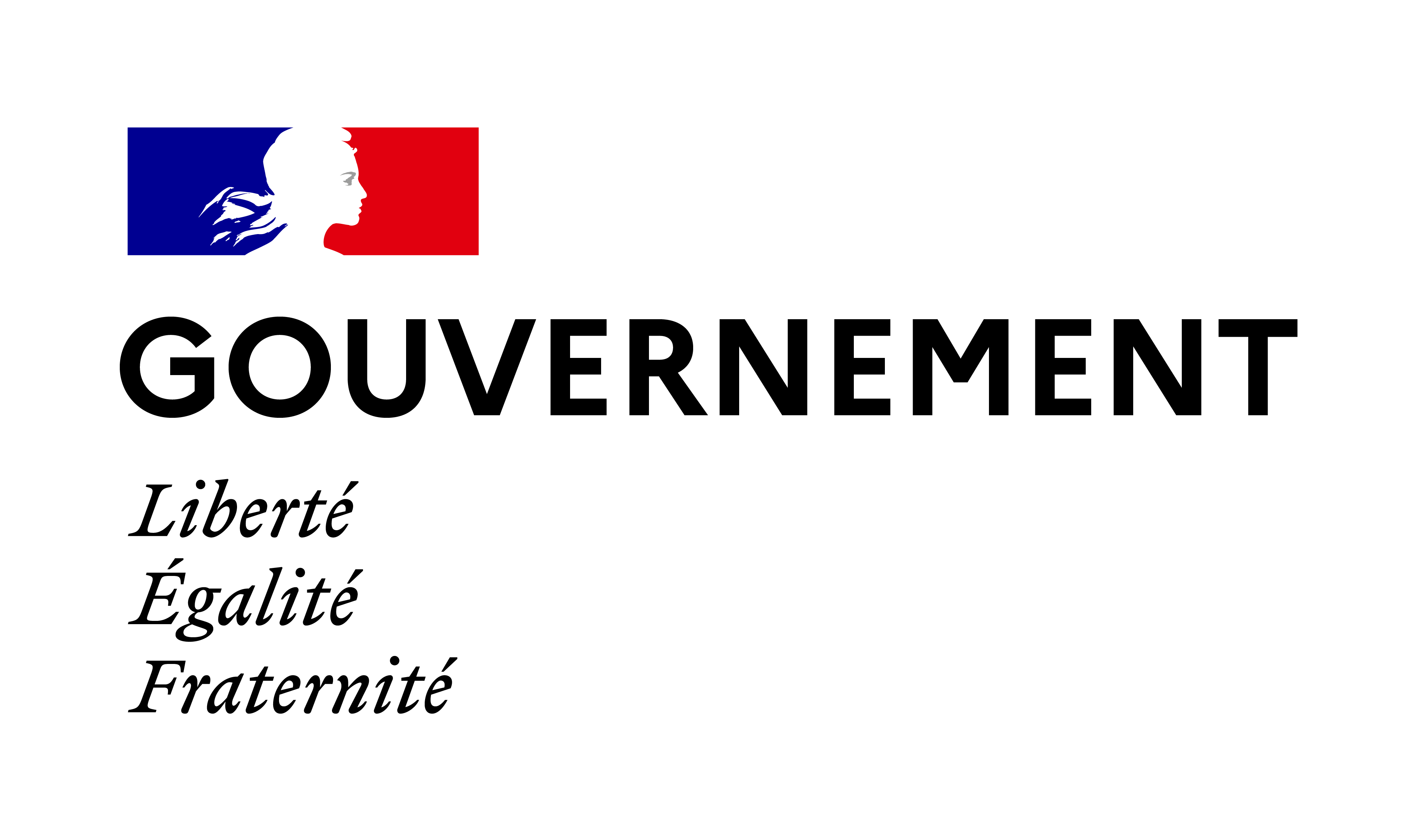 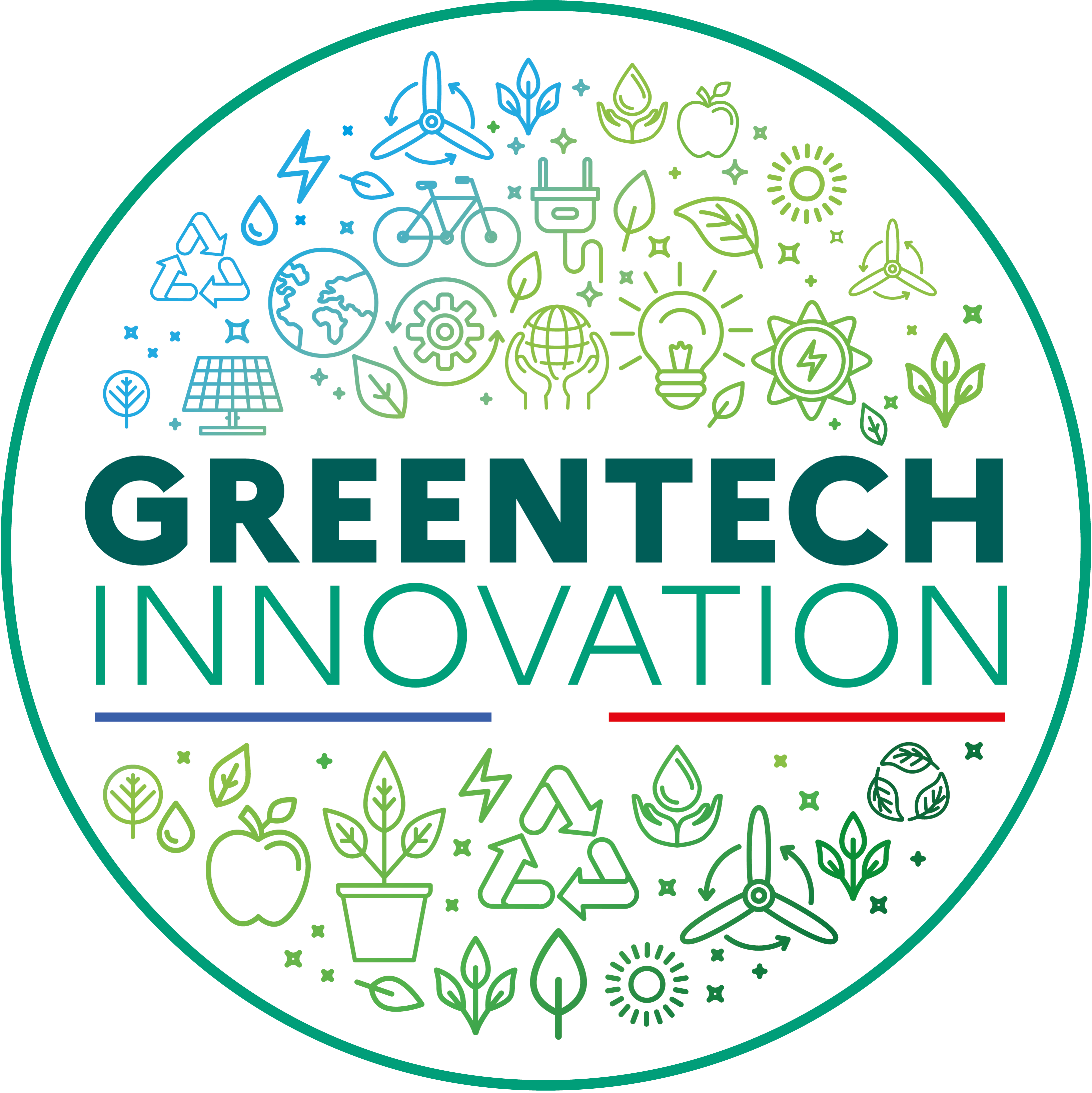 Booster digital
Programme de webinaires
Présence sur le Job Board Greentech Innovation
Module de mise en avant de la démarche RSE et des impacts positifs des start-up et PME greentech
Accès à une base de contacts médias/presse 
Accès à des documents stratégiques et commerciaux (études de marché)
Commissariat Général au Développement Durable/ SRI/ Ecolab
9
11/12/2023
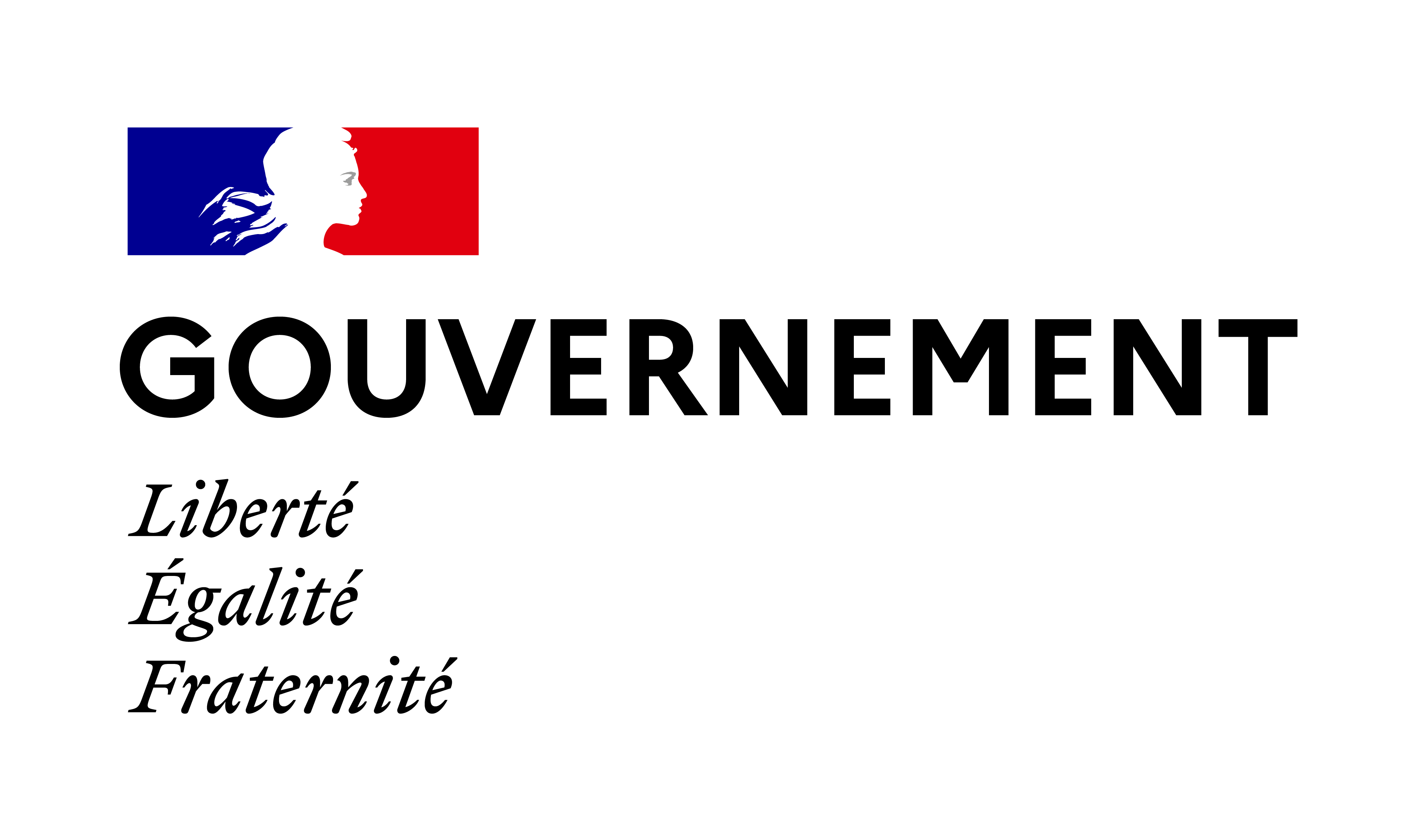 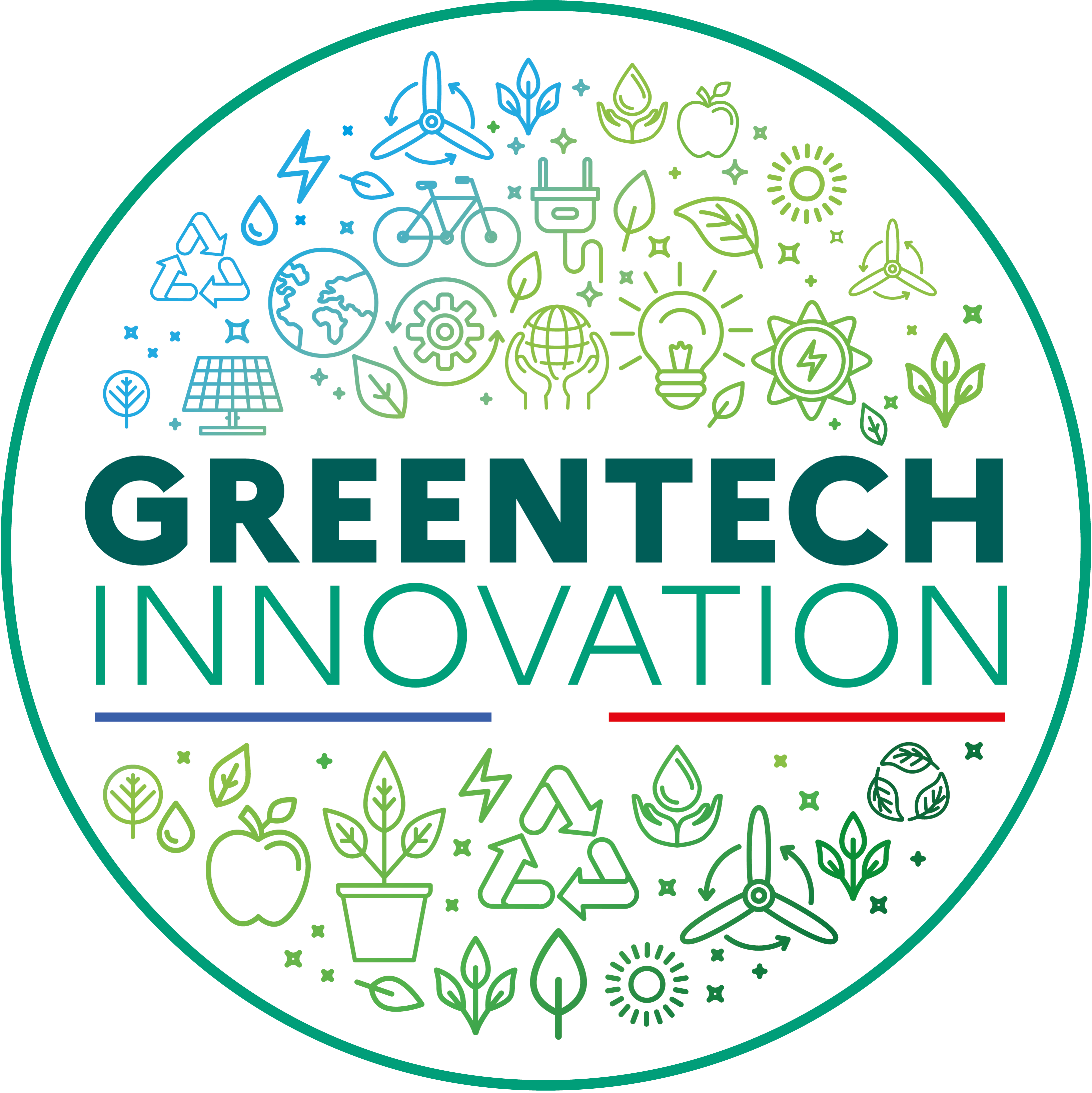 Booster commande publique
Formation/Sensibilisation à la commande publique (marché de gré à gré, marché innovant, ...)
Aide à la recherche de collectivités pertinentes et mise en relation
Référencement spécifique BtoA dans l’annuaire Greentech innovation
Accès à Cision (base de contacts « presse » et institutionnels)
Participation à des évènements en lien avec la commande publique (RDG, Salon des maires et des collectivités locales...) 
Résidence possible au Living-Lab Greentech de Saint-Mandé (94), selon les places disponibles
Commissariat Général au Développement Durable/ SRI/ Ecolab
10
11/12/2023
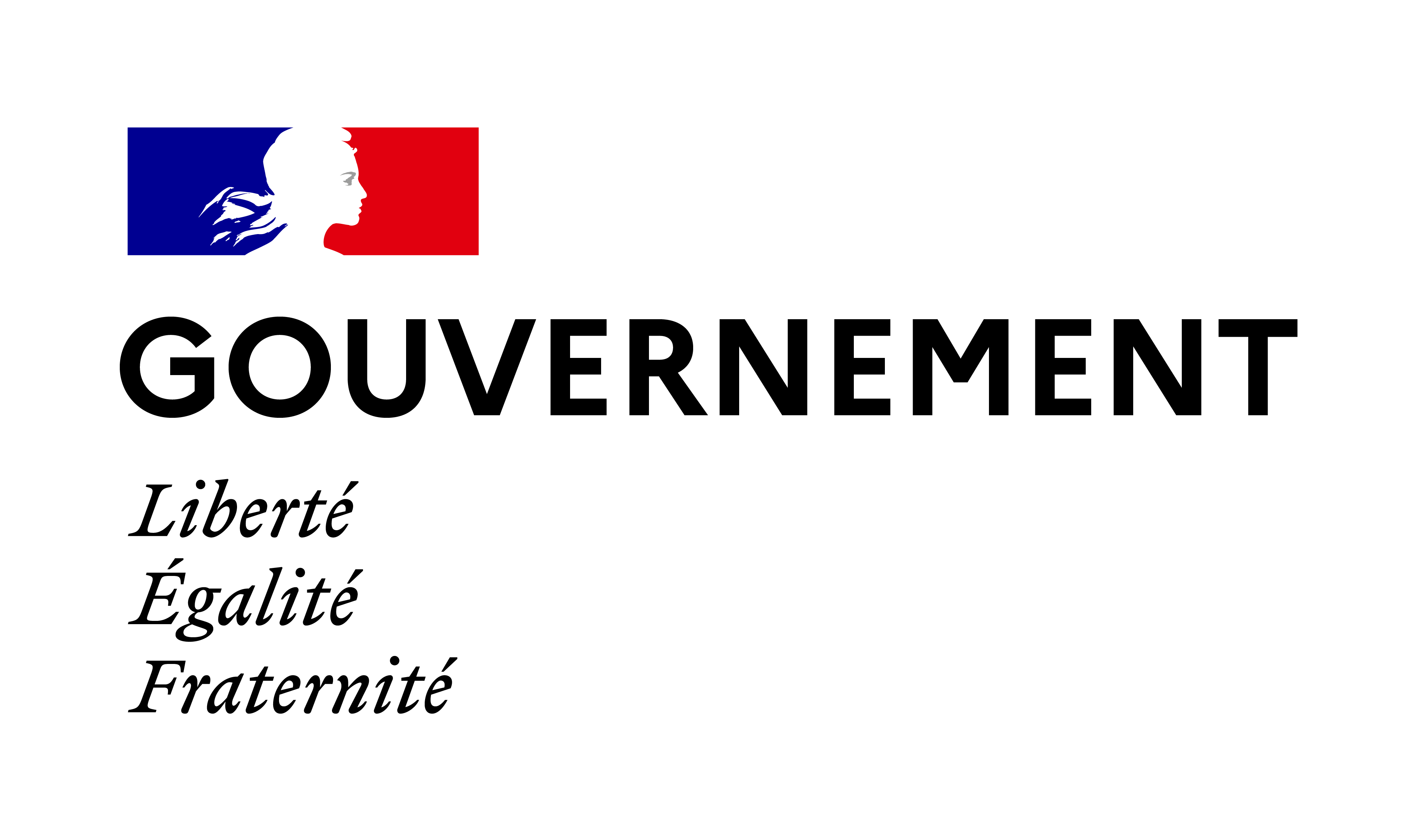 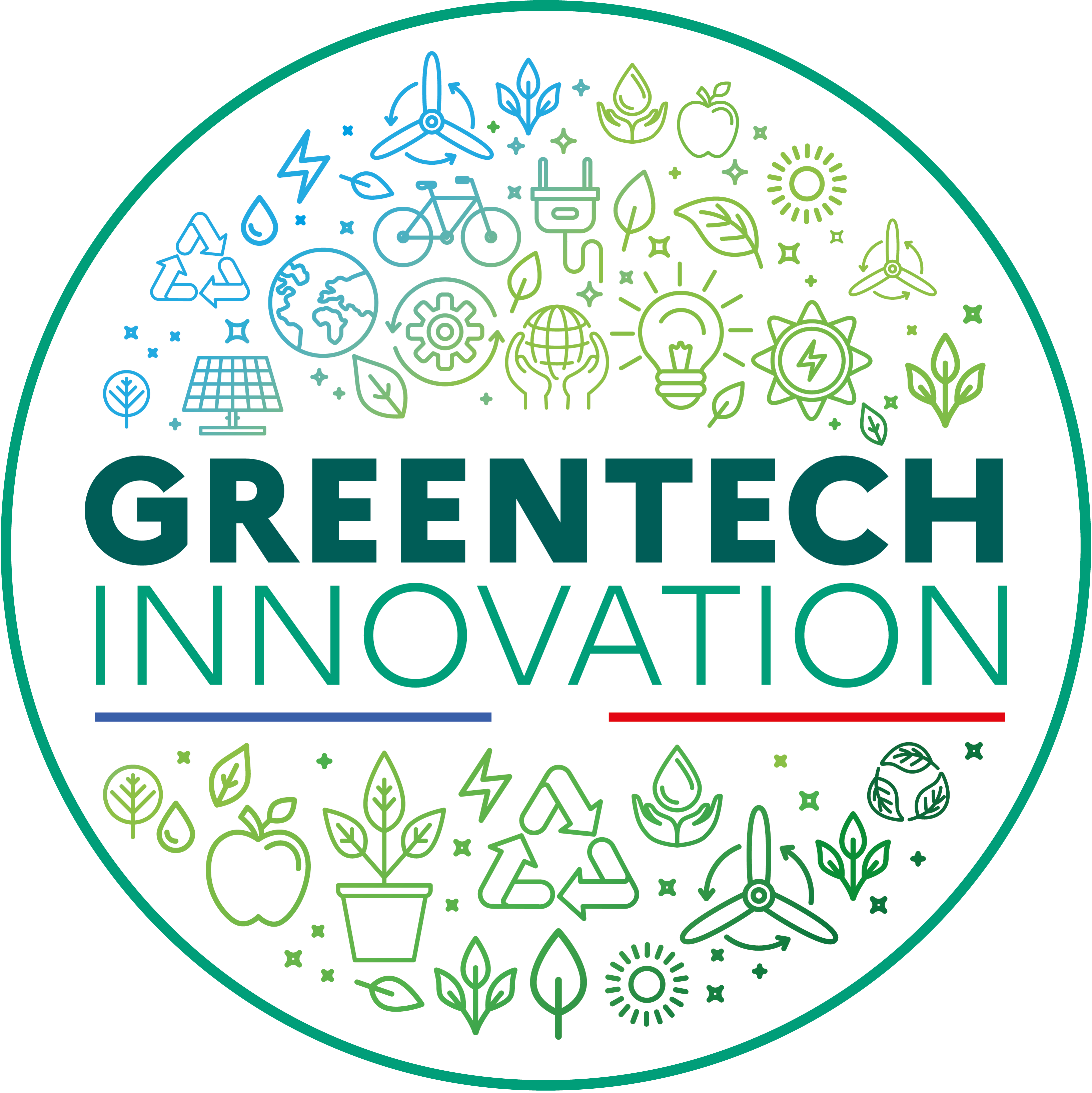 Comment devenir Greentech Innovation ?
Eligibilité
Être une PME au sens communautaire du terme 
Domiciliation sur le territoire national 
MVP
Appartenance à l’un des champs thématiques 
Dépôts dans les délais, sur démarches simplifiées
Complétude du dossier
Commissariat Général au Développement Durable/ SRI/ Ecolab
11
11/12/2023
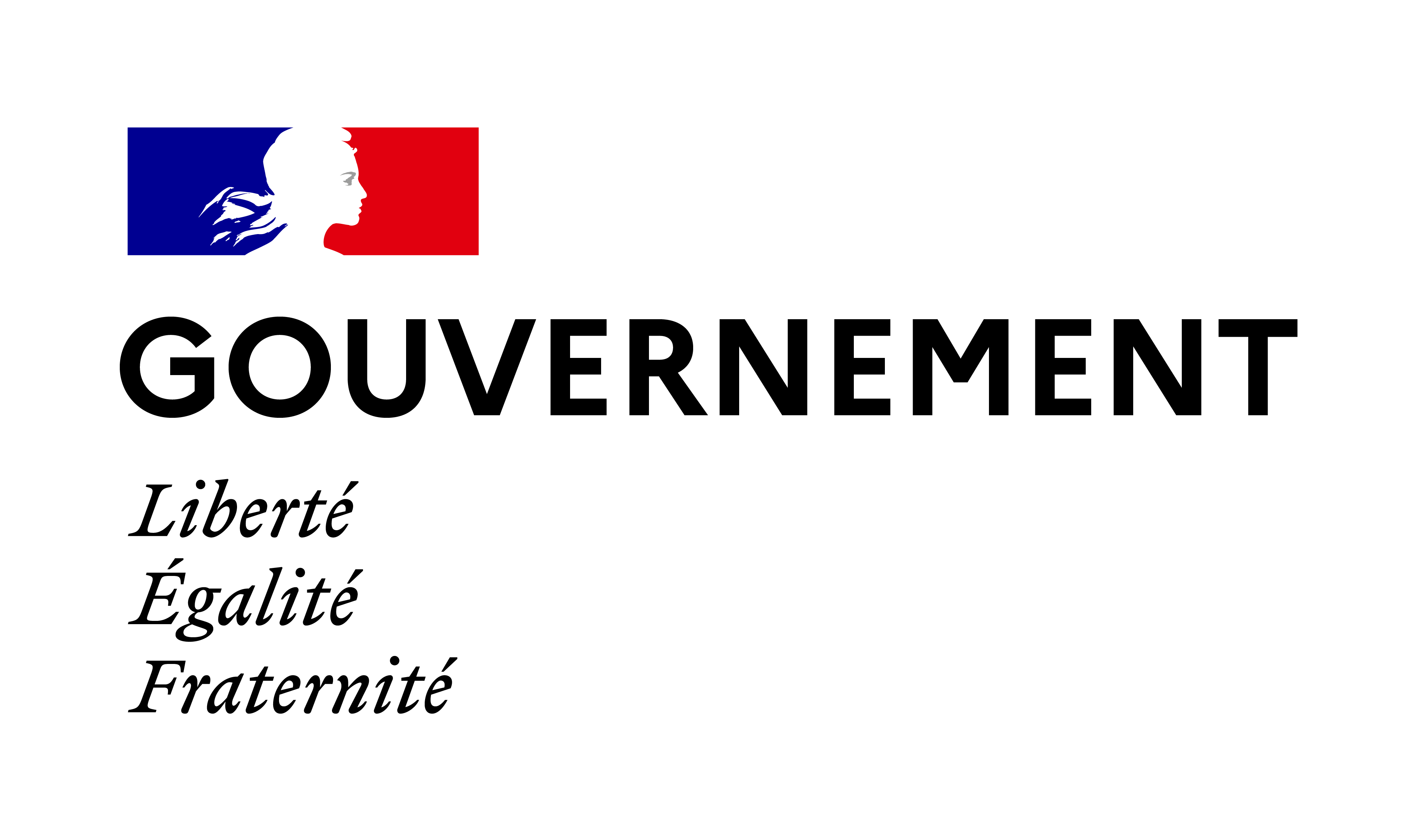 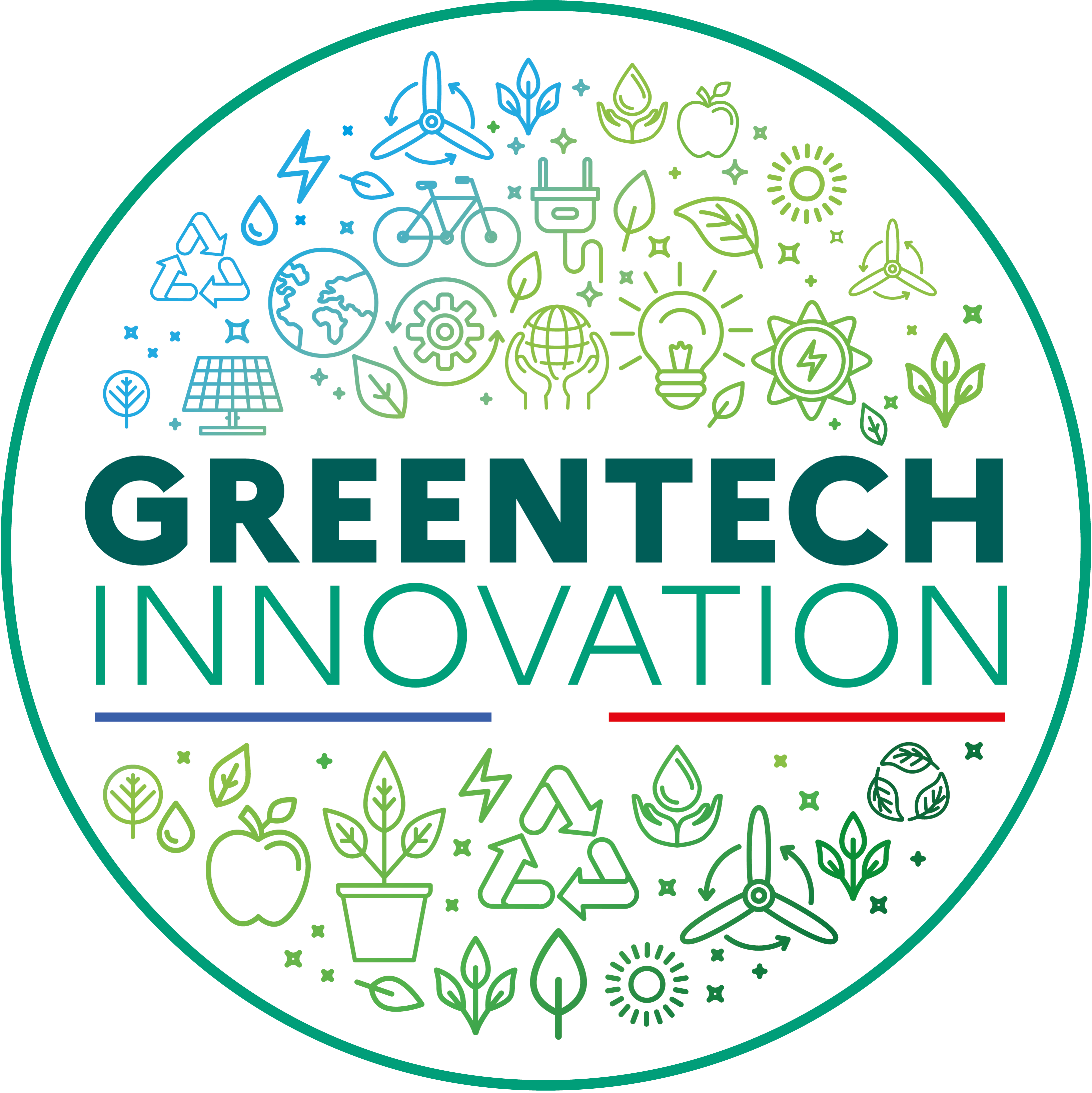 Comment devenir Greentech Innovation ?
Les thématiques
Alimentation et agriculture durables
Bâtiment et ville durables 
Décarbonation de l’industrie 
Eau, biodiversité et biomimétisme
Économie circulaire 
Energies renouvelables et décarbonnées
Innovation maritimes et écosystèmes marins
Mobilité durable 
Prévention des risques
Santé environnement
Numérique éco-responsable
Finance durable & RSE
Commissariat Général au Développement Durable/ SRI/ Ecolab
12
11/12/2023
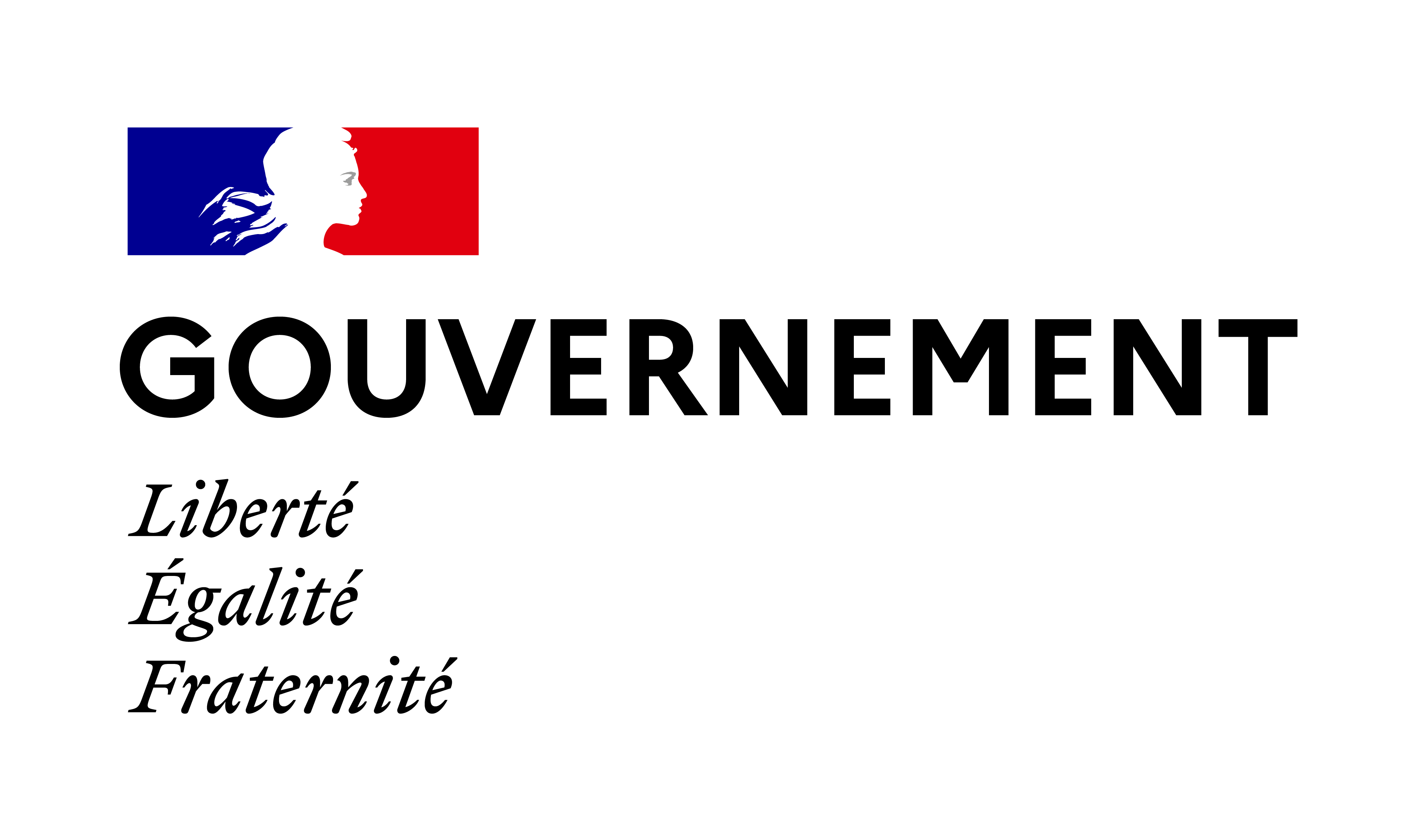 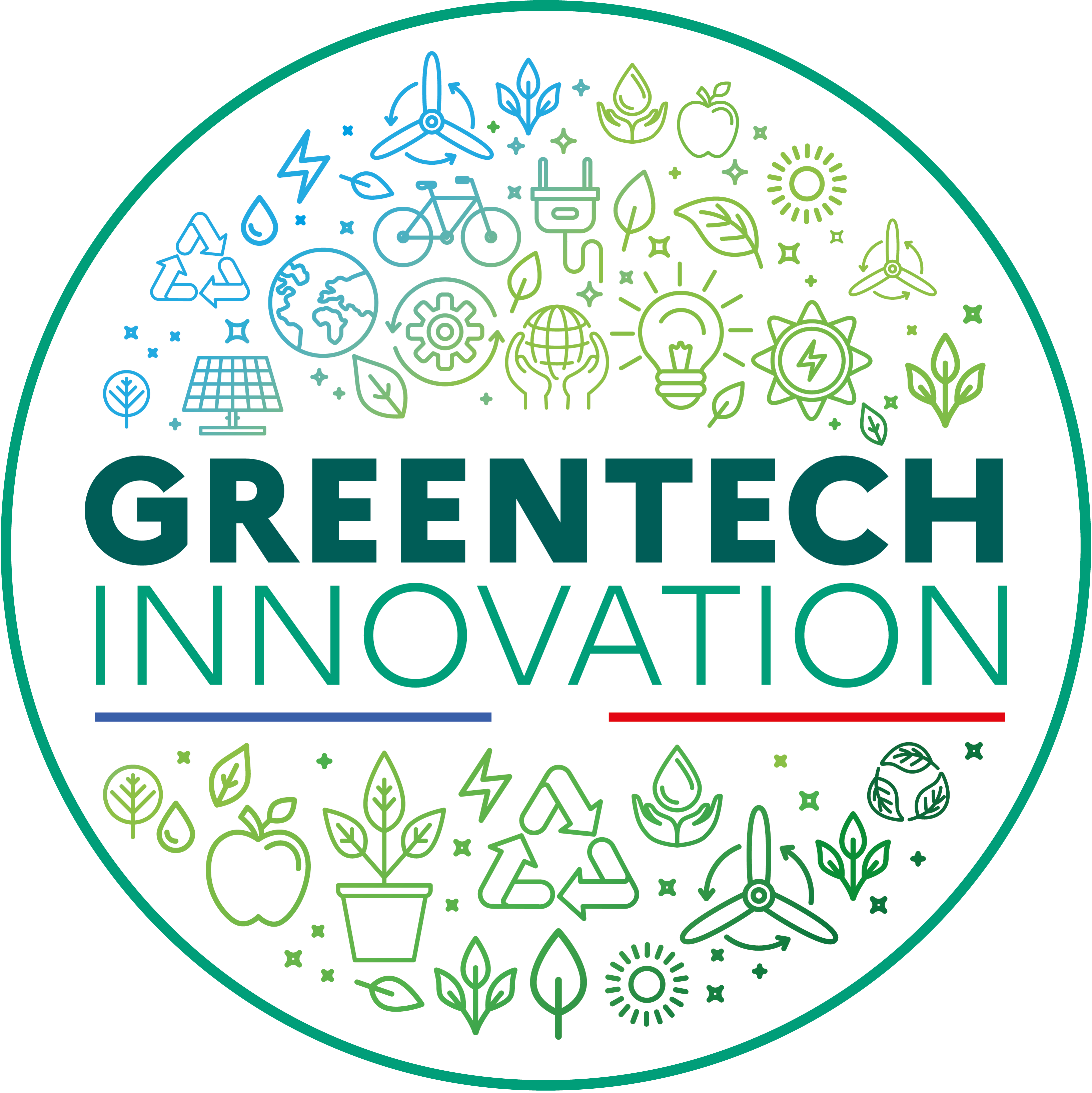 Comment devenir Greentech Innovation ?
Sélection
Adéquation avec les politiques publiques de transition écologique et énergétique
Potentiel environnemental 
Caractère innovant de la solution (high tech, low tech, technologique ou non)
Potentiel économique
Adéquation produit/marché de la solution  
Maturité du projet 
Capacité de l’entreprise à développer le projet
Commissariat Général au Développement Durable/ SRI/ Ecolab
13
11/12/2023
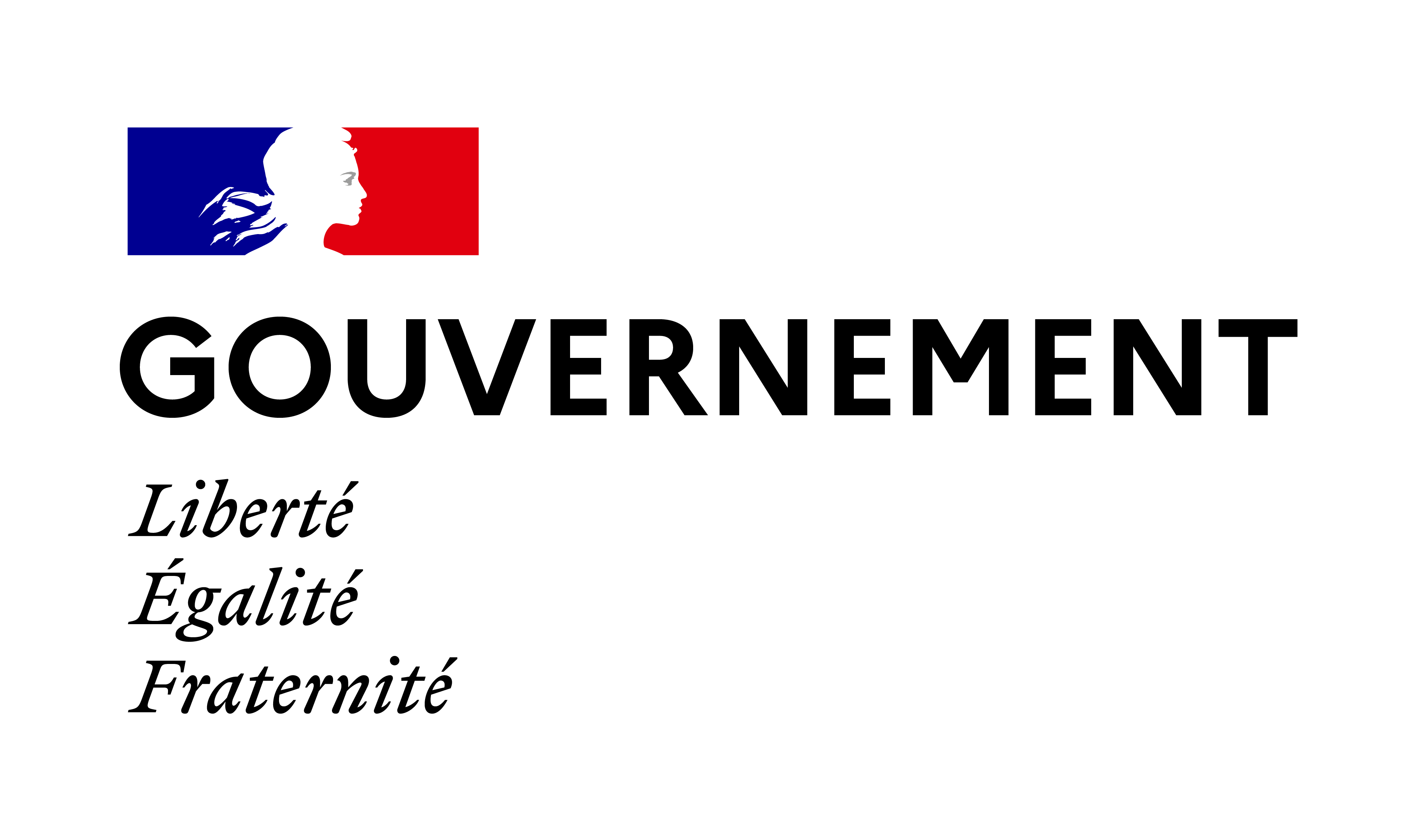 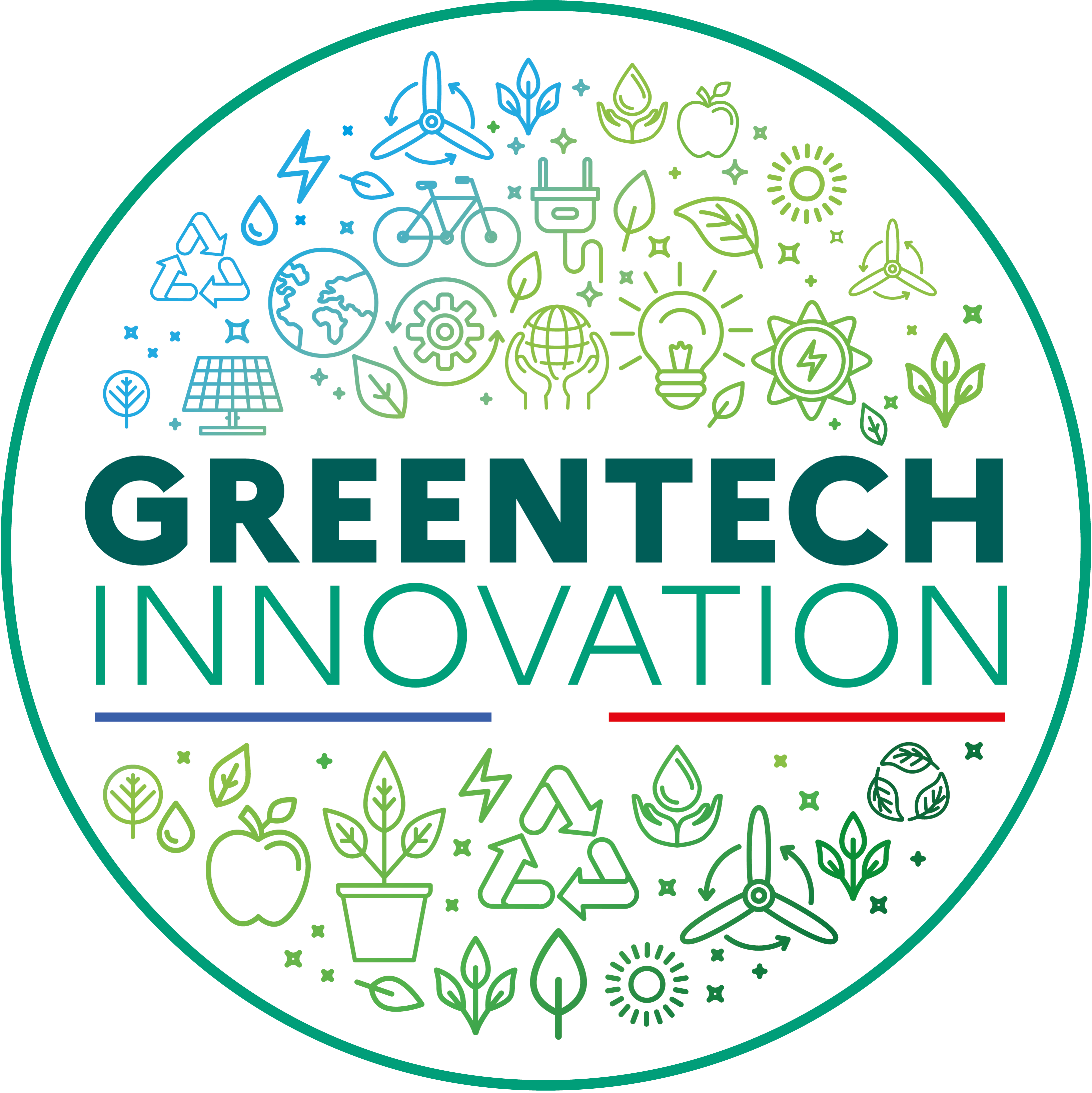 Comment devenir Greentech Innovation ?
Processus
1/ Etude du dossier
2/ Passage en audition : 
10 minutes de présentation 
10 minutes de questions/réponses
Plan type transmis une à deux semaines à l’avance
3/ Sélection de 20 à 25 lauréats du jury soumise à la validation du ministre
Jury

Un membre de l’Ecolab
Des experts du ministère
Bpifrance 
ADEME
Personnalités qualifiées (membre du réseau d’incubateurs greentech, des pôles de compétitivité…)
Commissariat Général au Développement Durable/ SRI/ Ecolab
14
11/12/2023
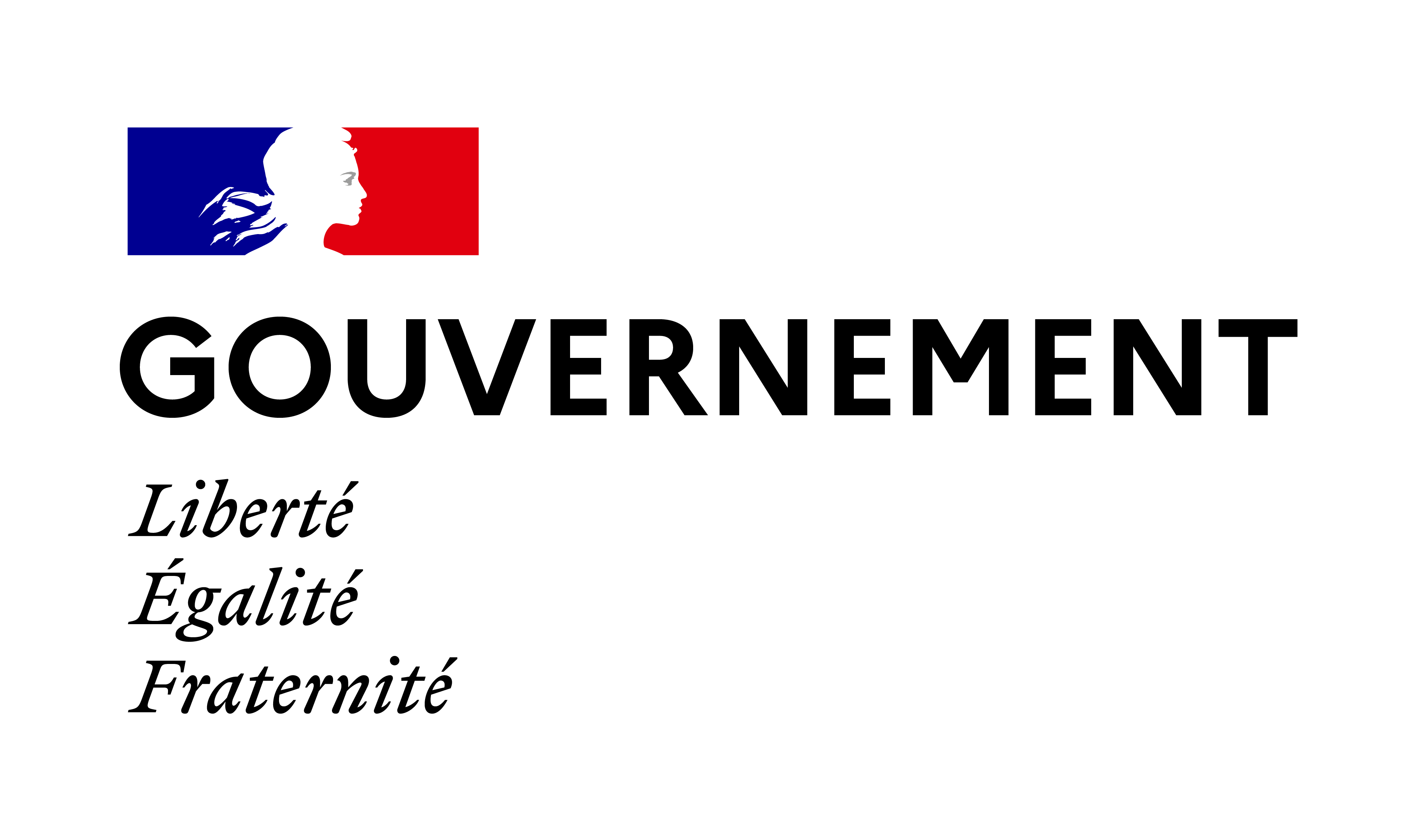 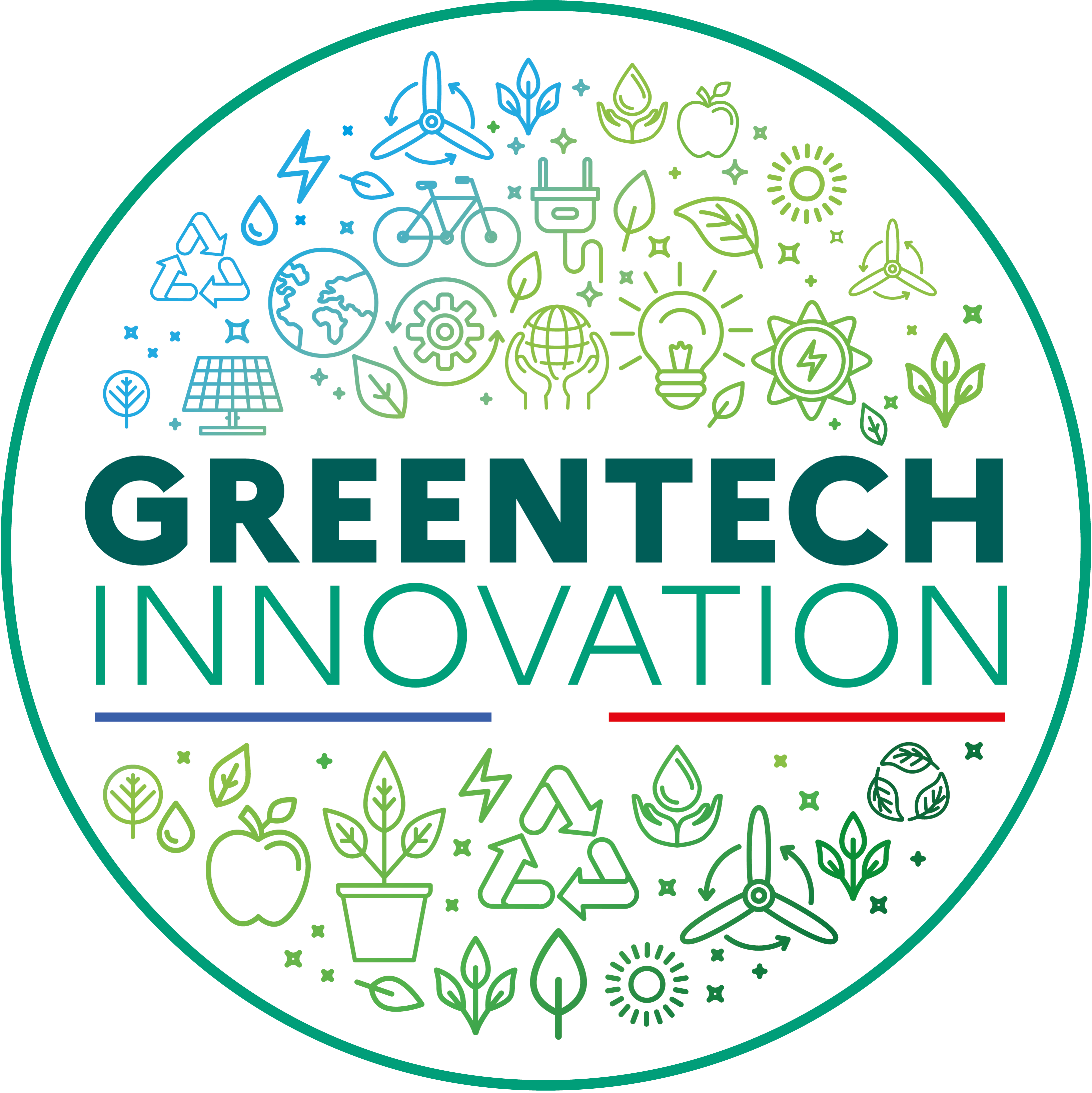 Comment devenir Greentech Innovation ?
Nos conseils / Ce qui est attendu
Indiquez précisément dans quelle politique publique s’inscrit votre projet 
La maturité du projet doit être mise en exergue par le MVP 
Apportez de la précision et des chiffres, du quantitatif (si disponible)
Qualifiez précisément l’innovation (en particulier si celle-ci n’est pas technologique)
Assurez-vous de répondre à l’ensemble des questions et fournir l’ensemble des documents requis
Commissariat Général au Développement Durable/ SRI/ Ecolab
15
11/12/2023
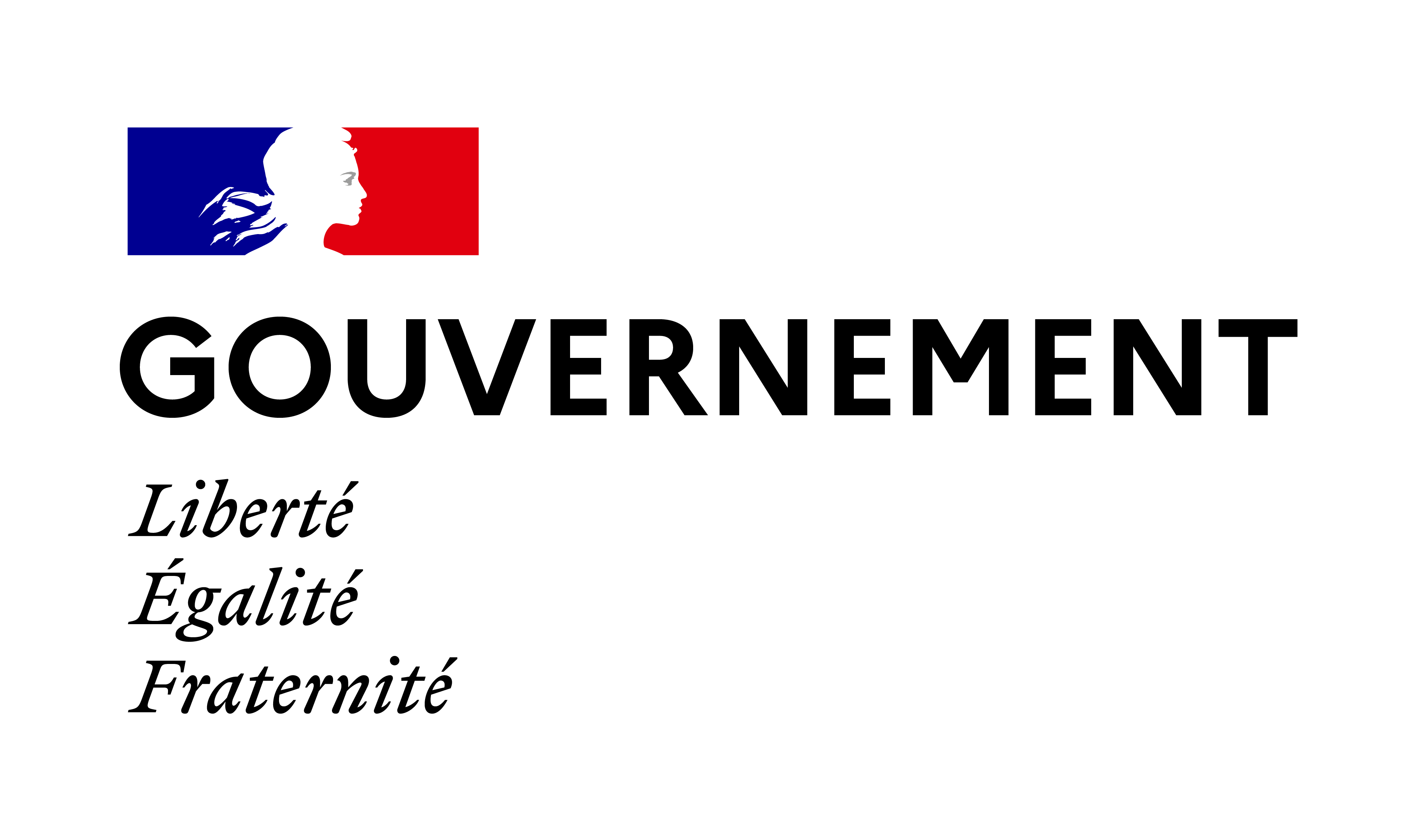 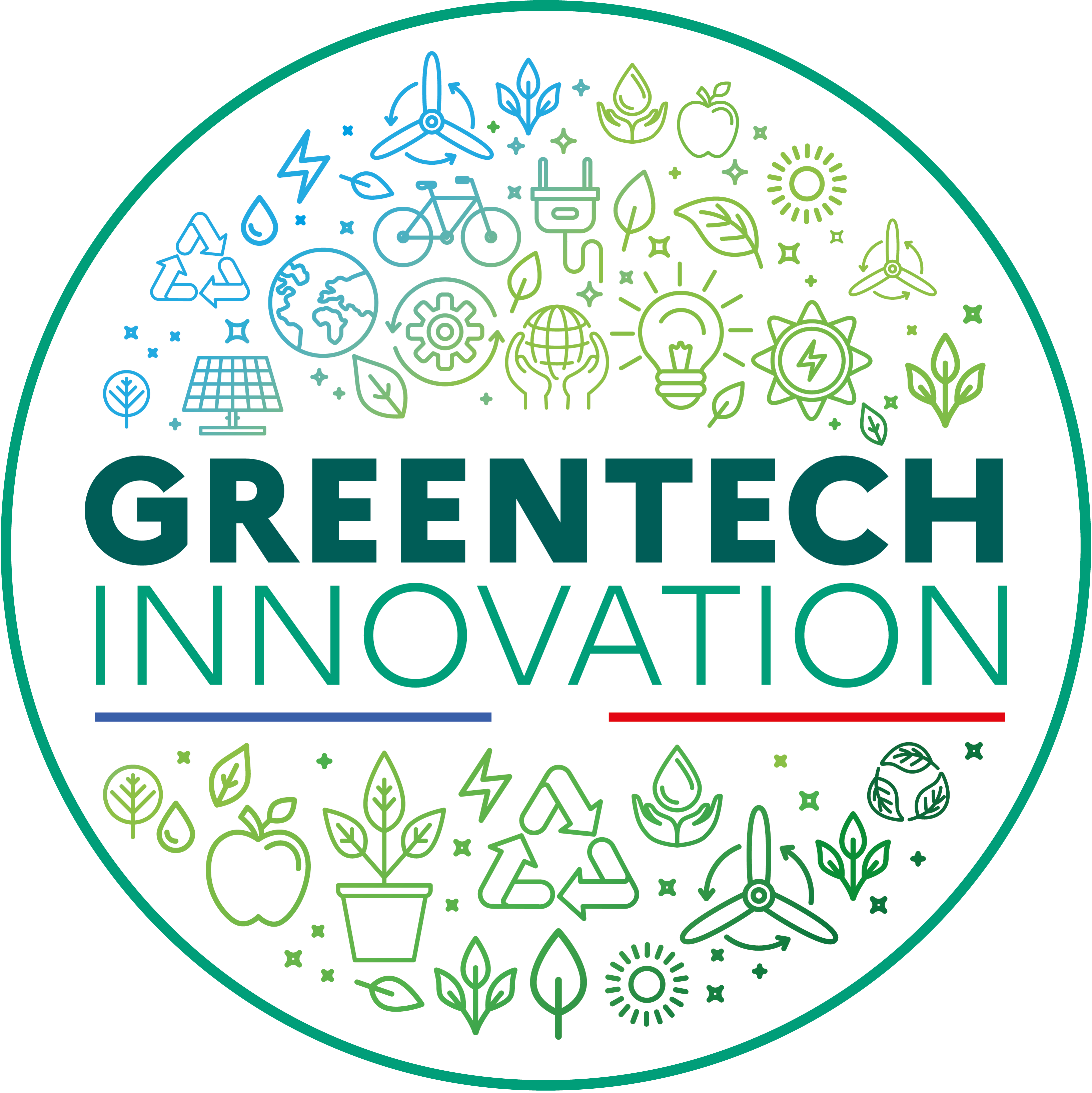 Calendrier
Dates de candidature : 
Du 18 décembre 2023 au 22 janvier 2024 (16h00)
Auditions : 
Mai 2024 – à titre indicatif 
Annonce des lauréats : 
Fin juin / début juillet
Commissariat Général au Développement Durable/ SRI/ Ecolab
16
11/12/2023
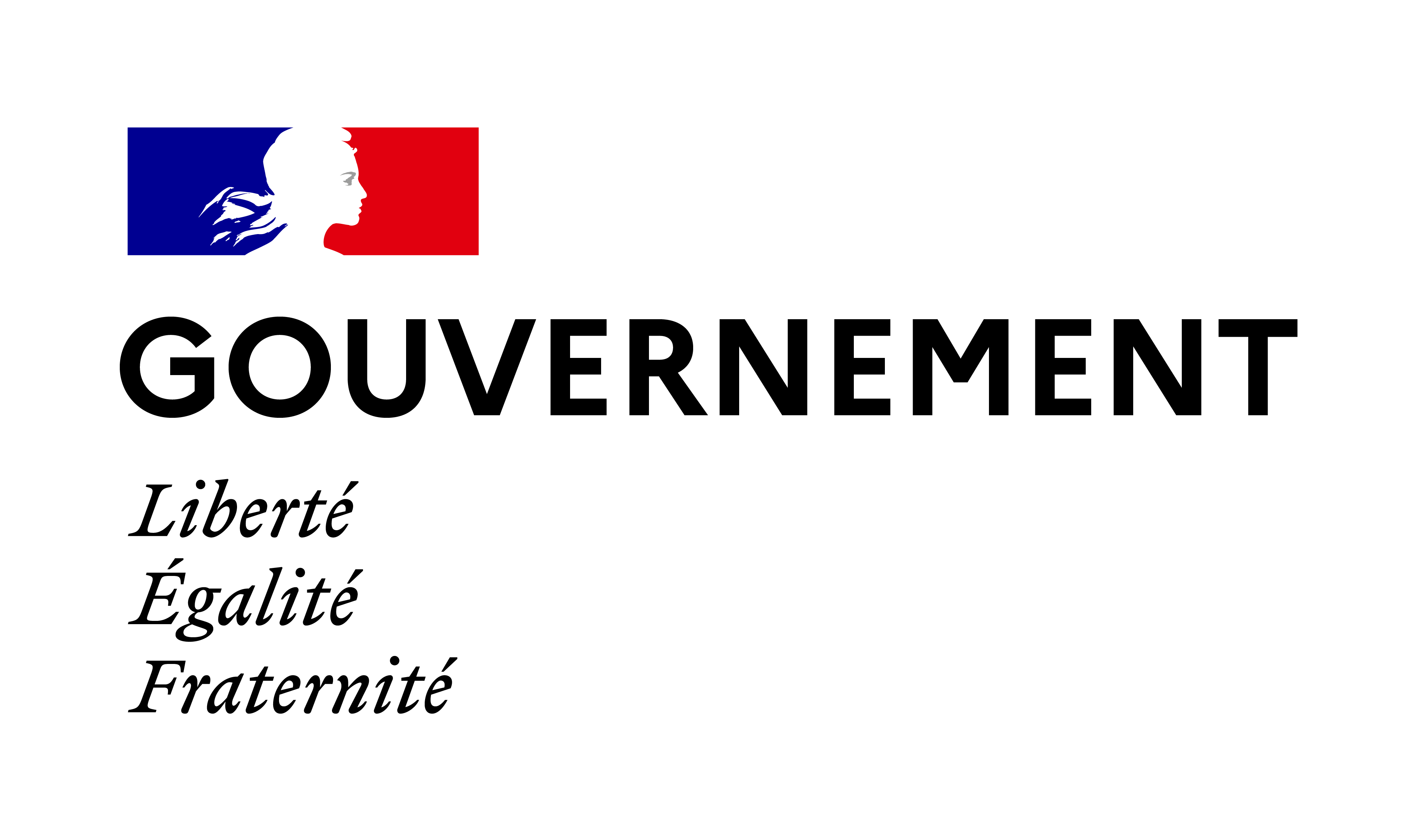 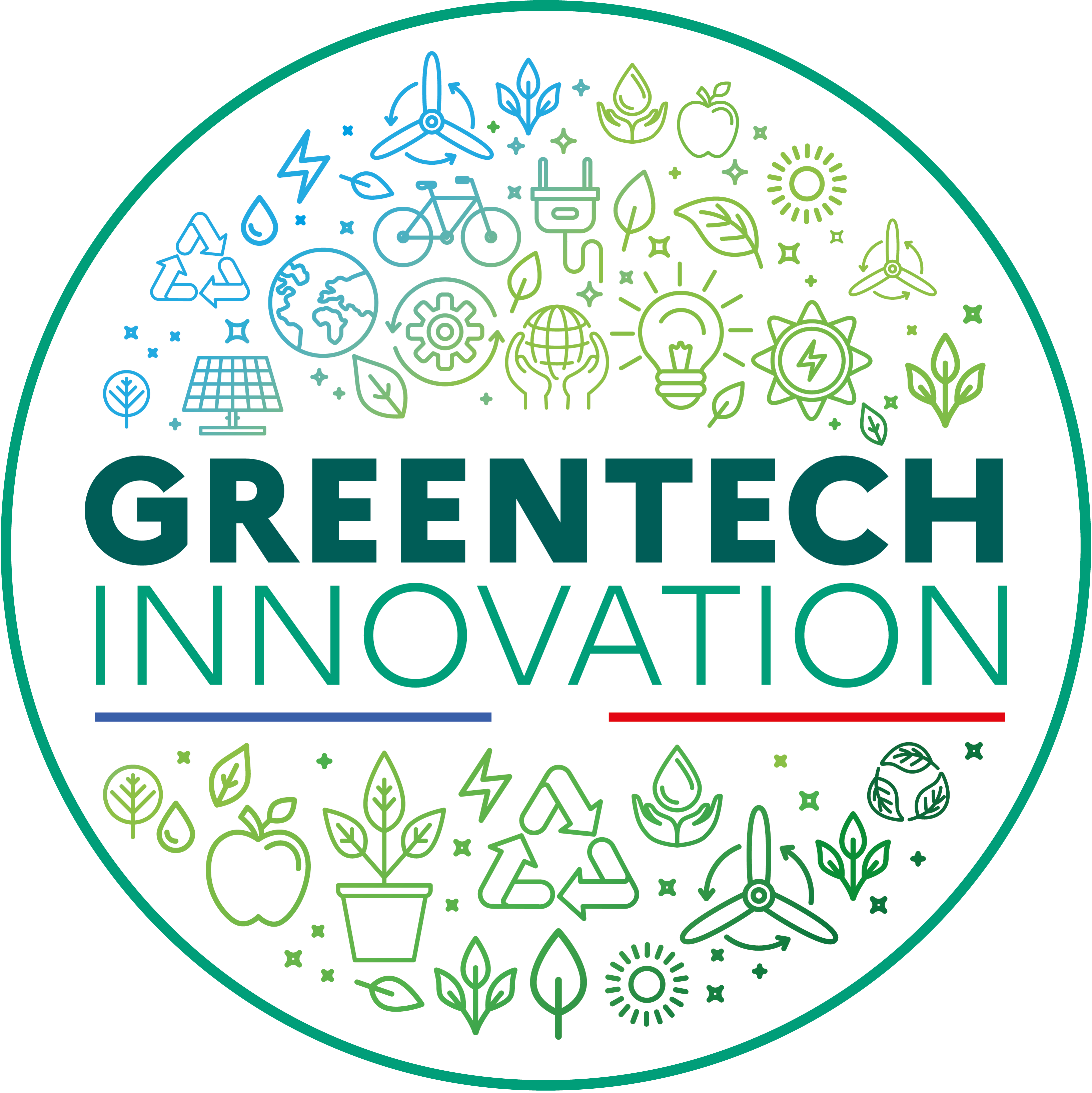 Questions/Réponses
Commissariat Général au Développement Durable/ SRI/ Ecolab
17
11/12/2023